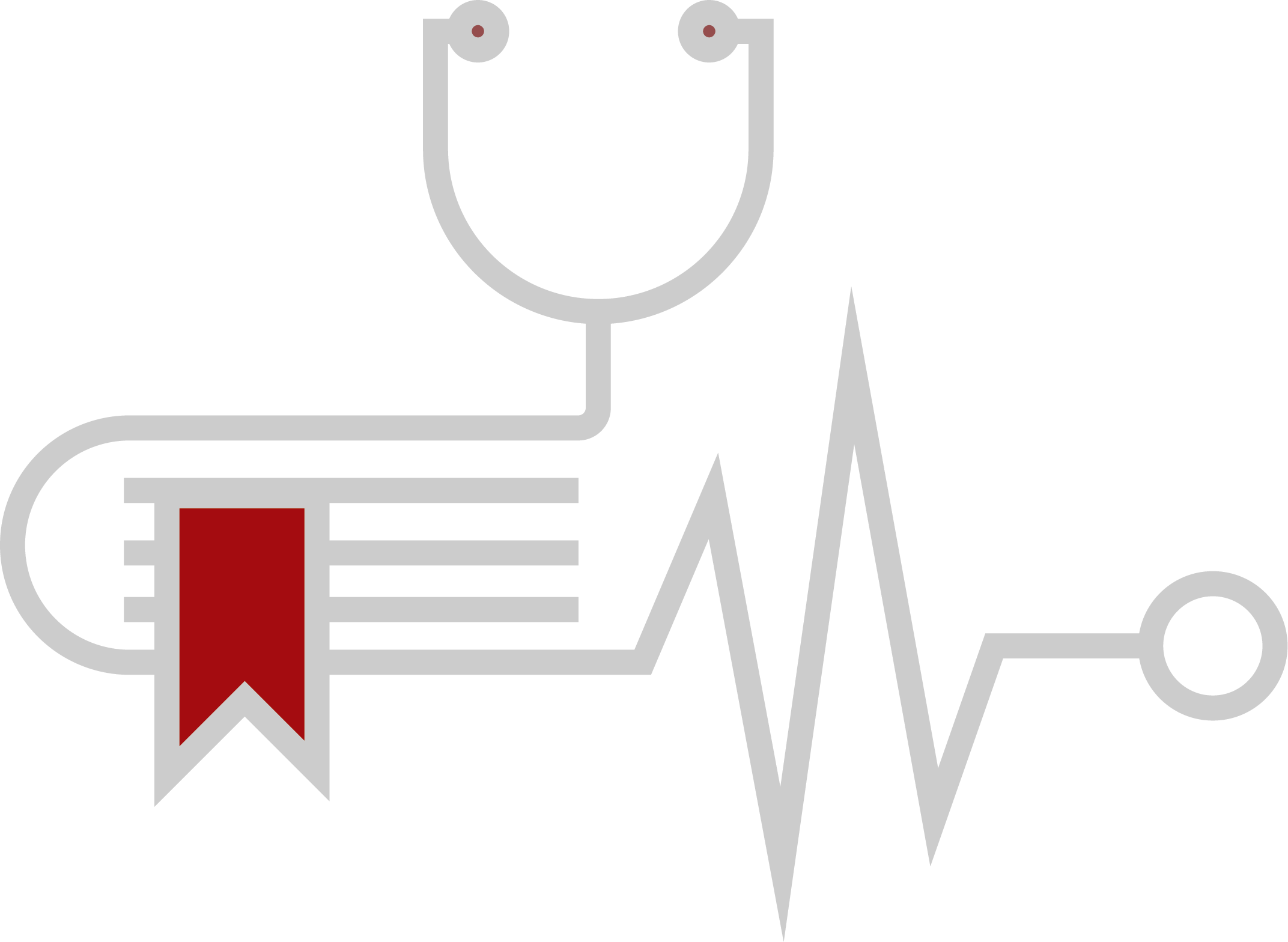 I CONGRESO CIENTÍFICO INTERNACIONAL EN SALUD Y  EDUCACIÓN.
UNIVERSIDAD TÉCNICA DEL NORTE 2024.
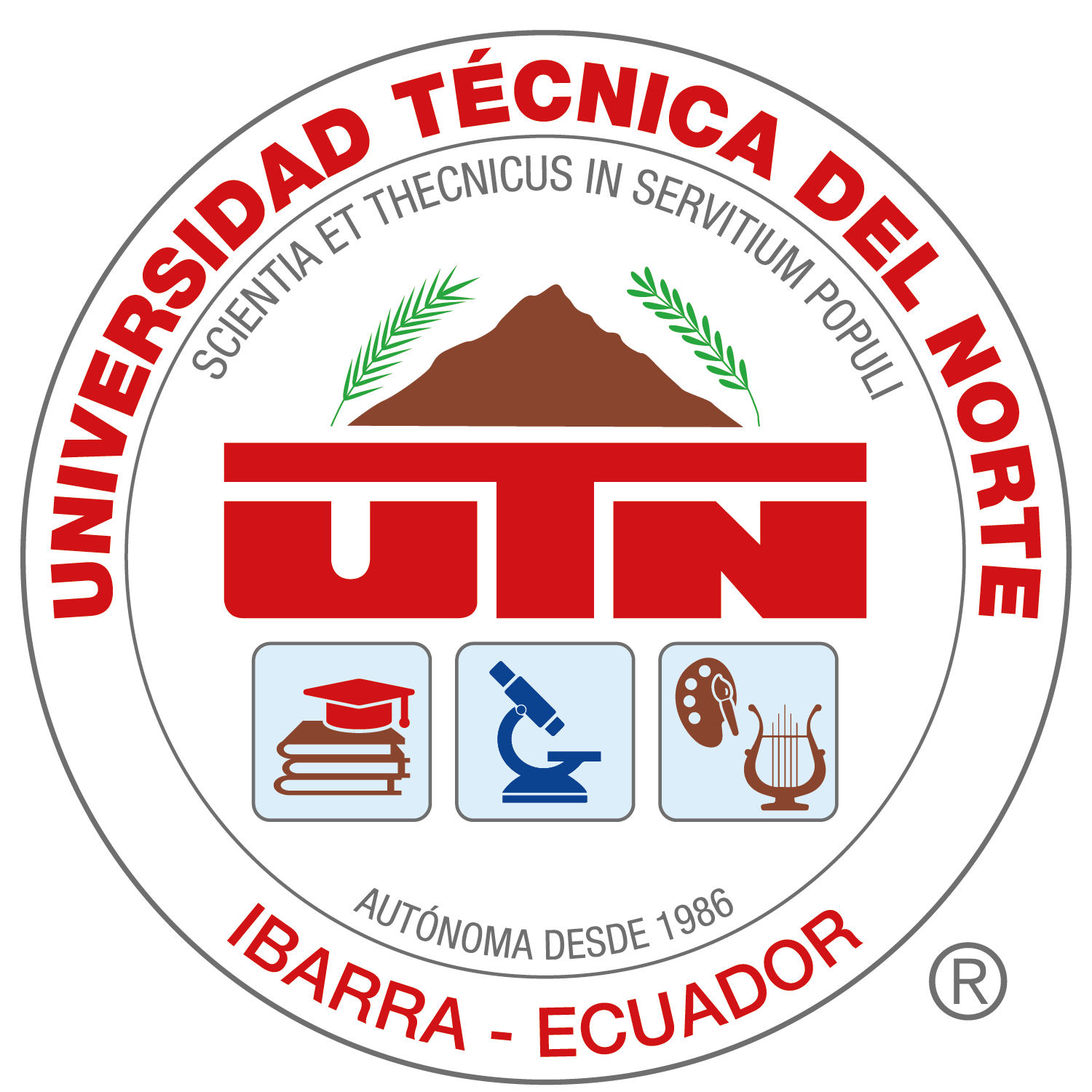 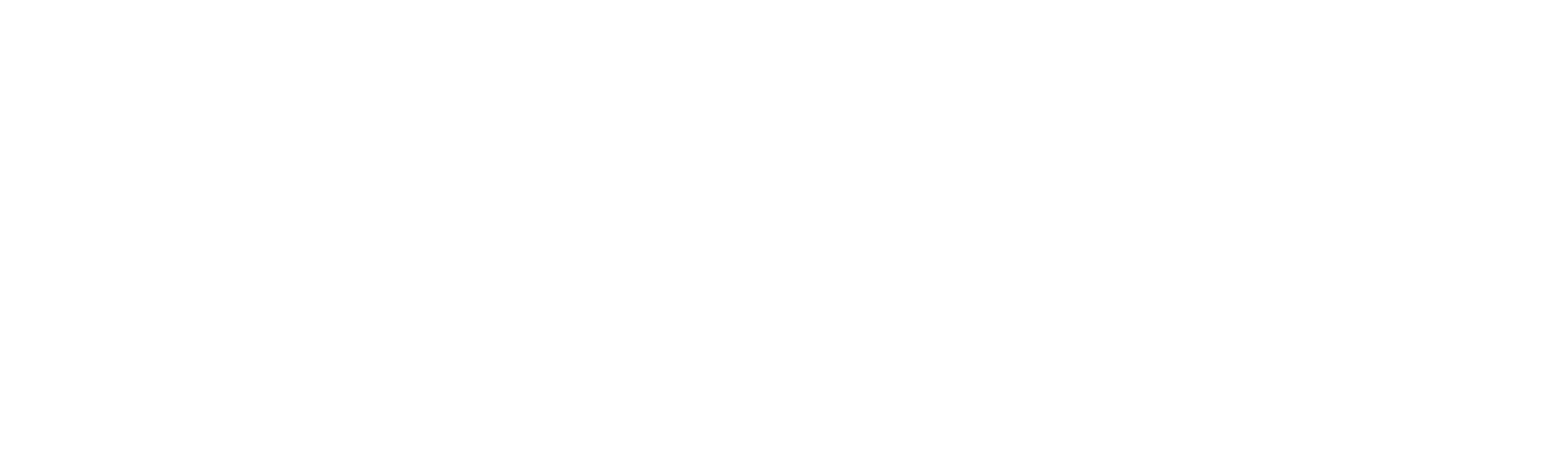 @utnibarra.ec
@utn_ec
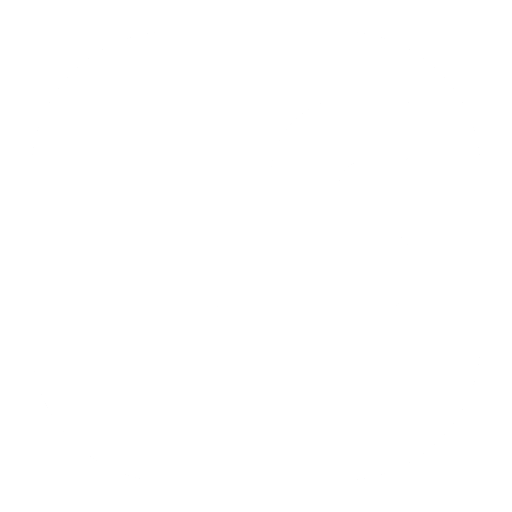 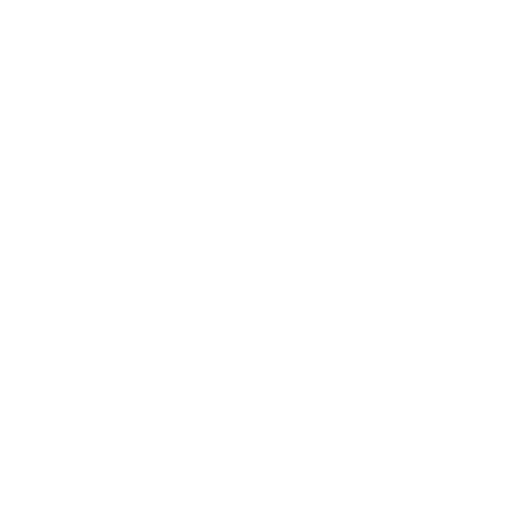 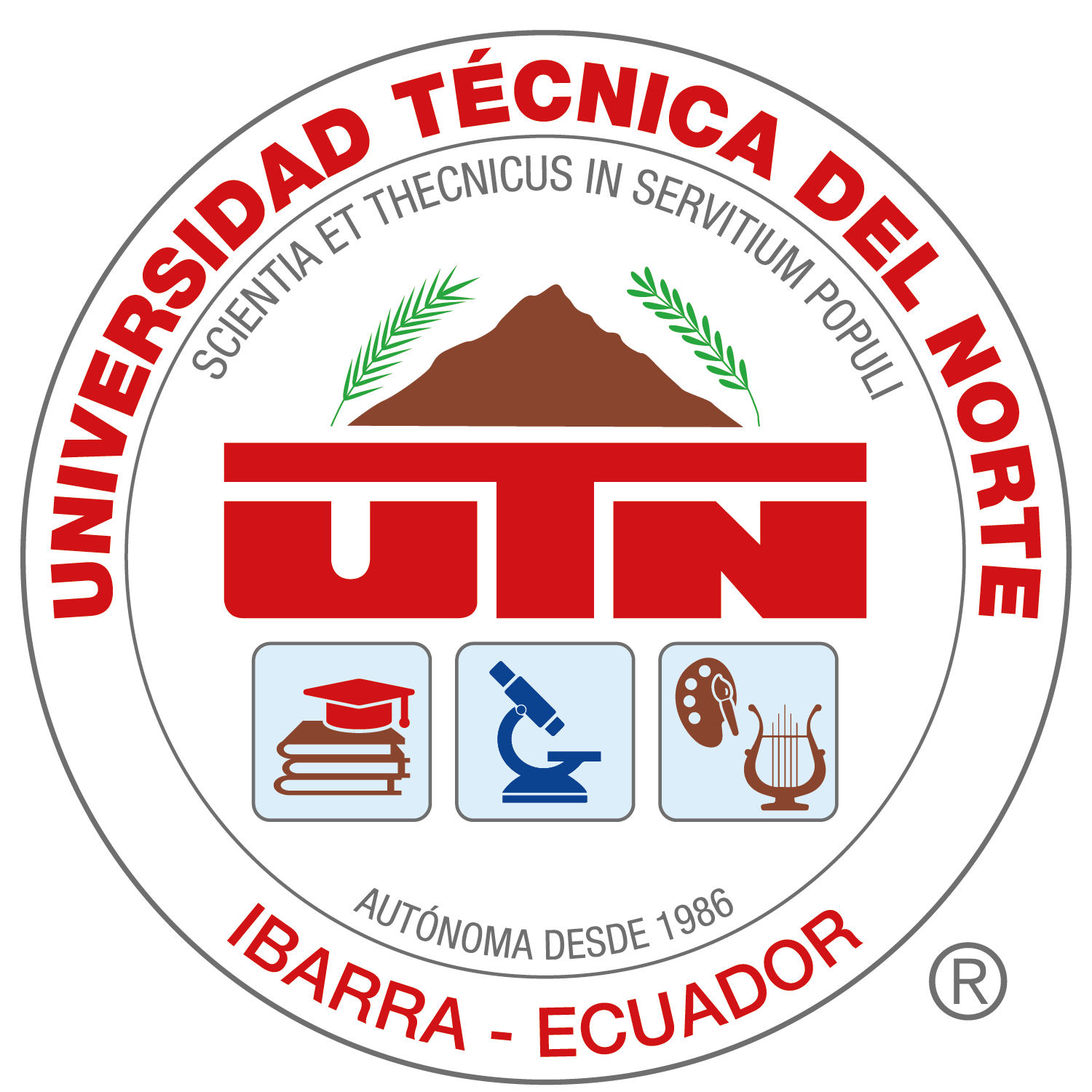 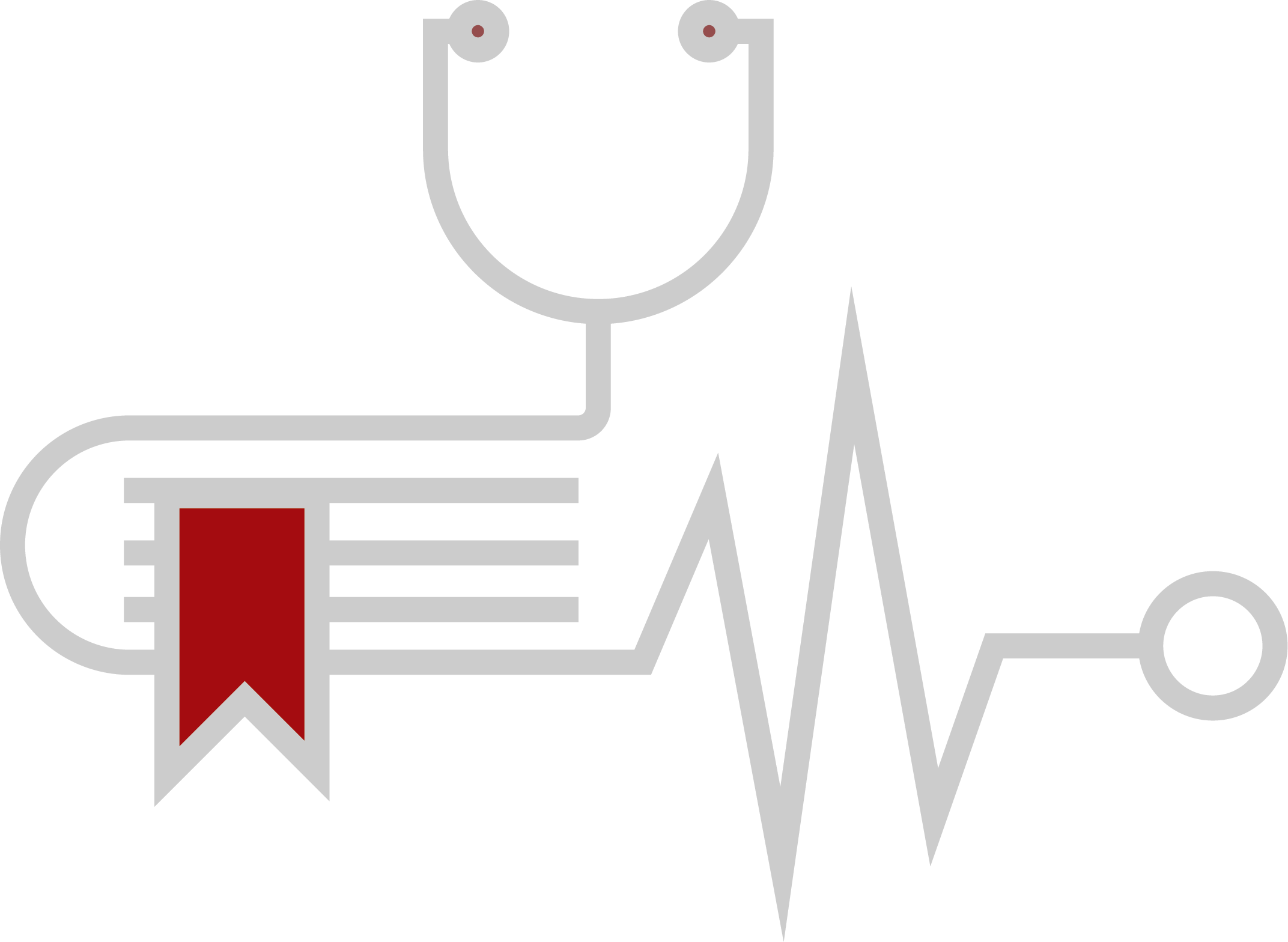 PONENCIA :
AUTORES:
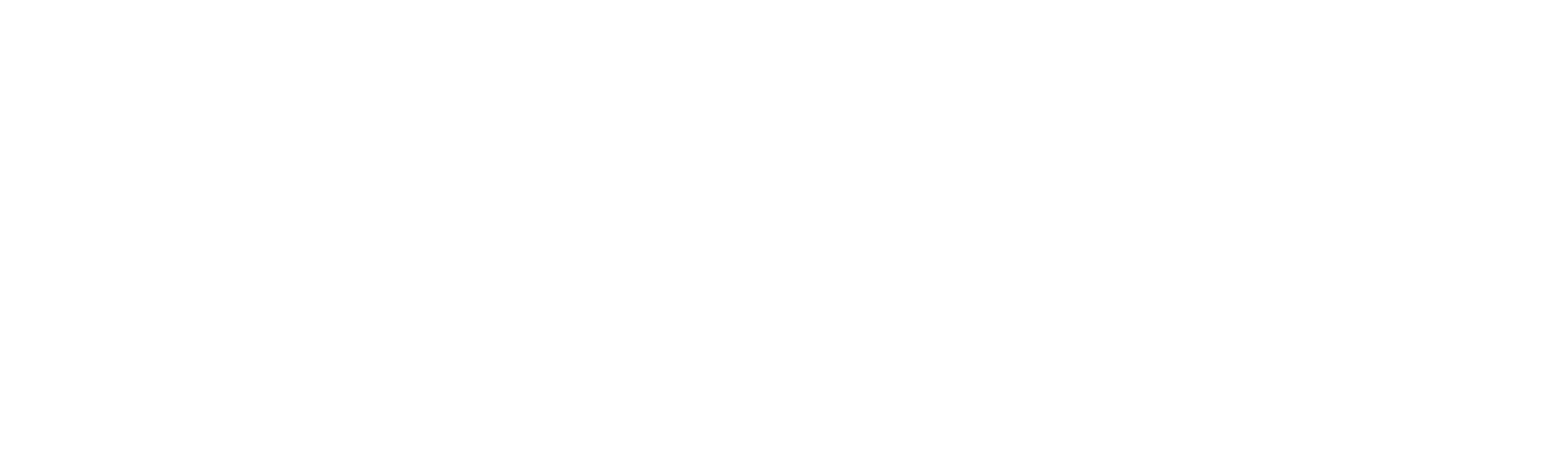 I CONGRESO CIENTÍFICO INTERNACIONAL EN SALUD Y  EDUCACIÓN.
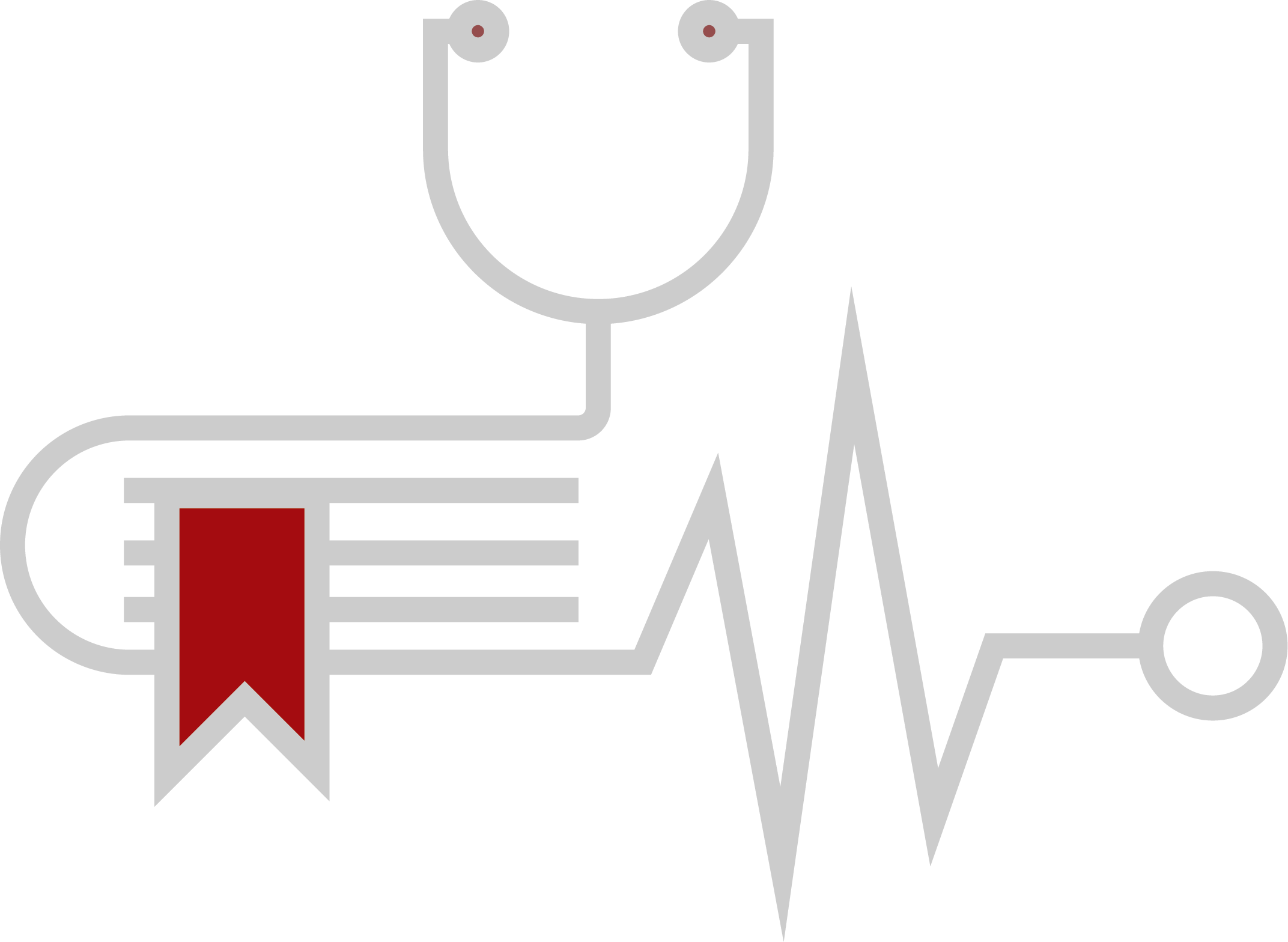 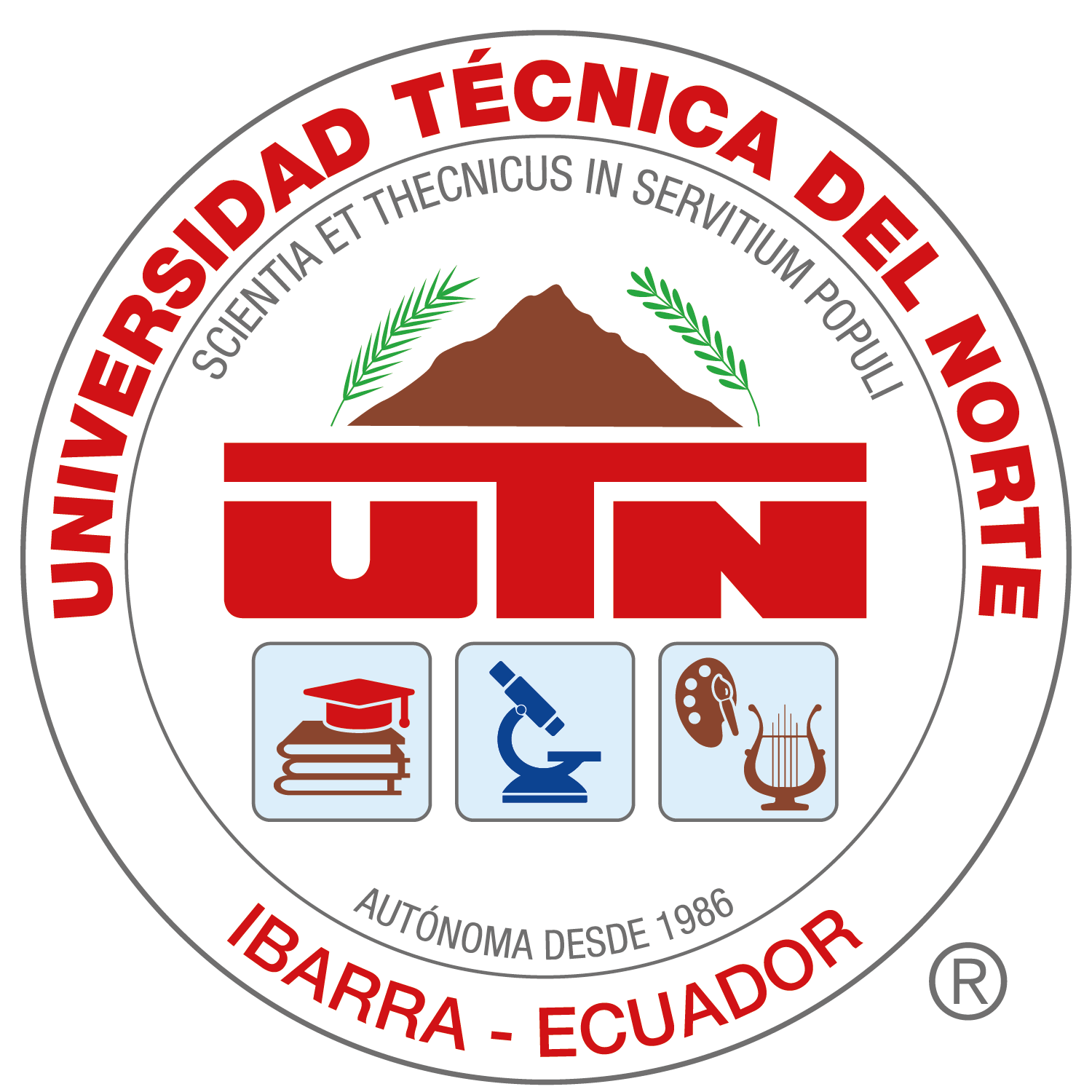 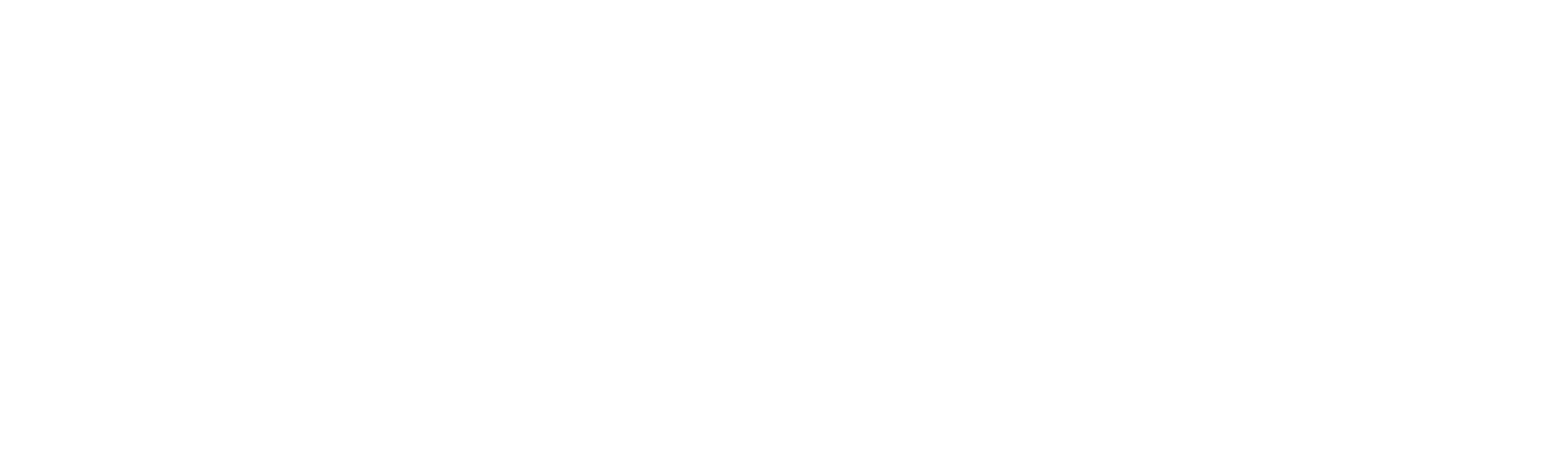 I CONGRESO CIENTÍFICO INTERNACIONAL EN SALUD Y  EDUCACIÓN.
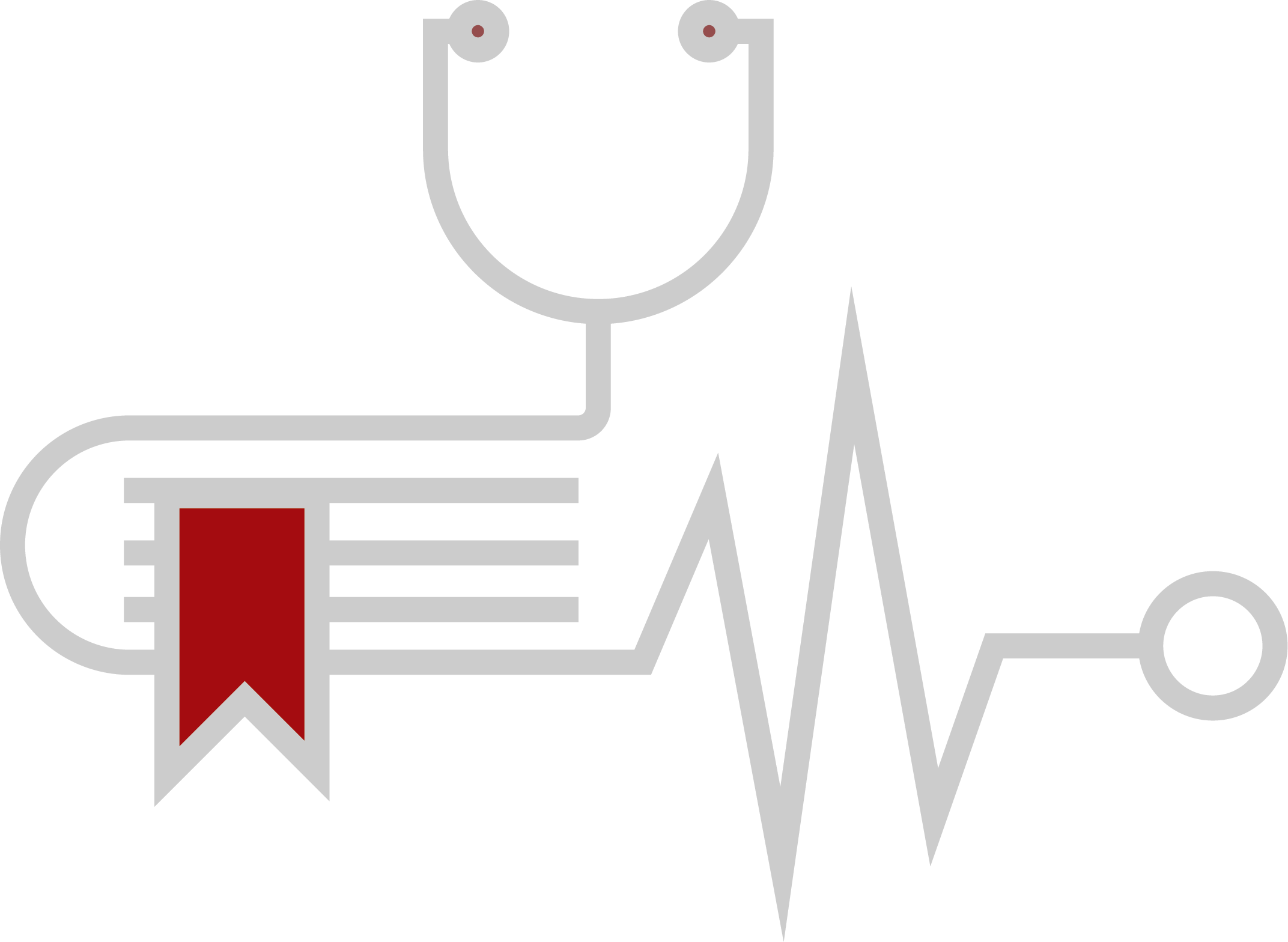 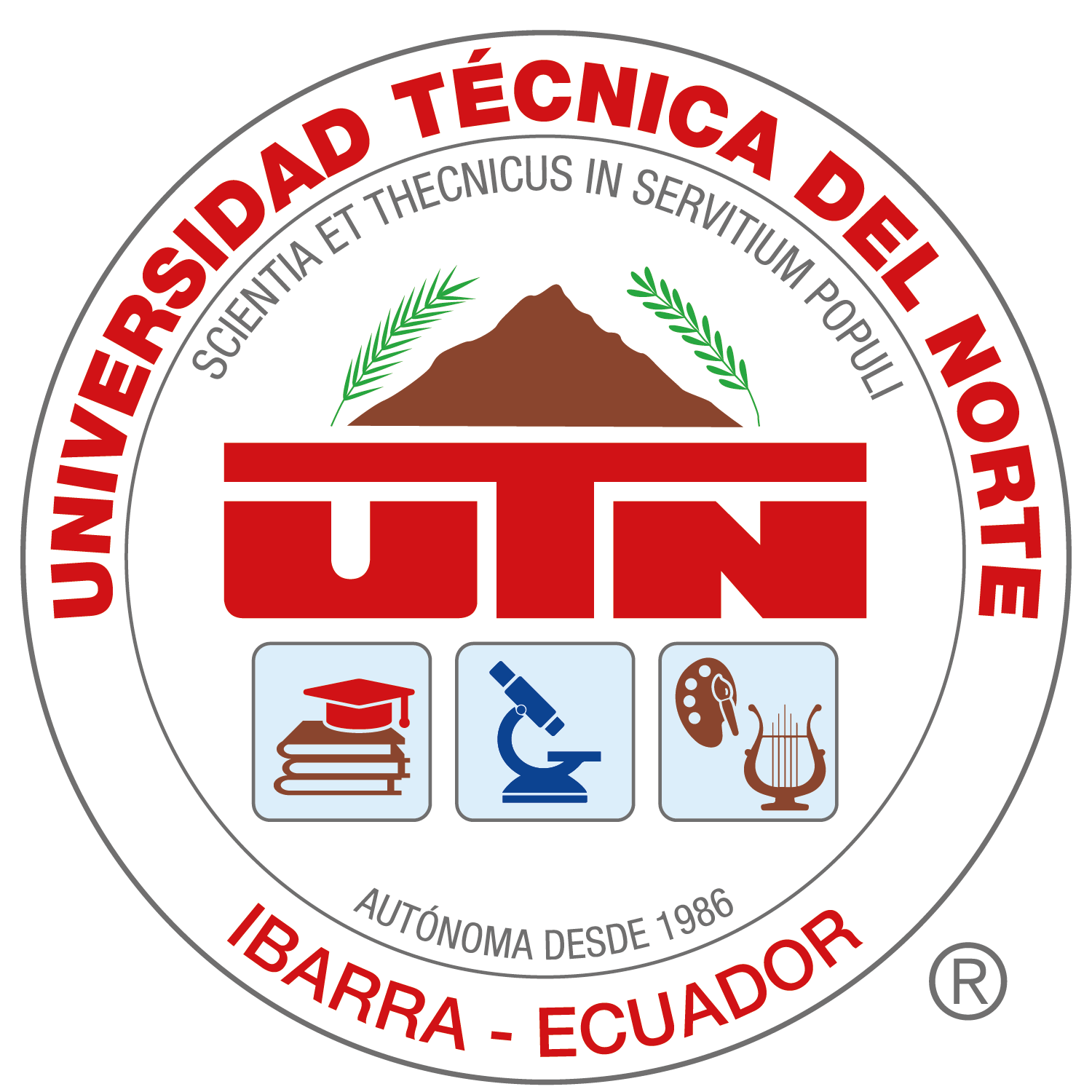 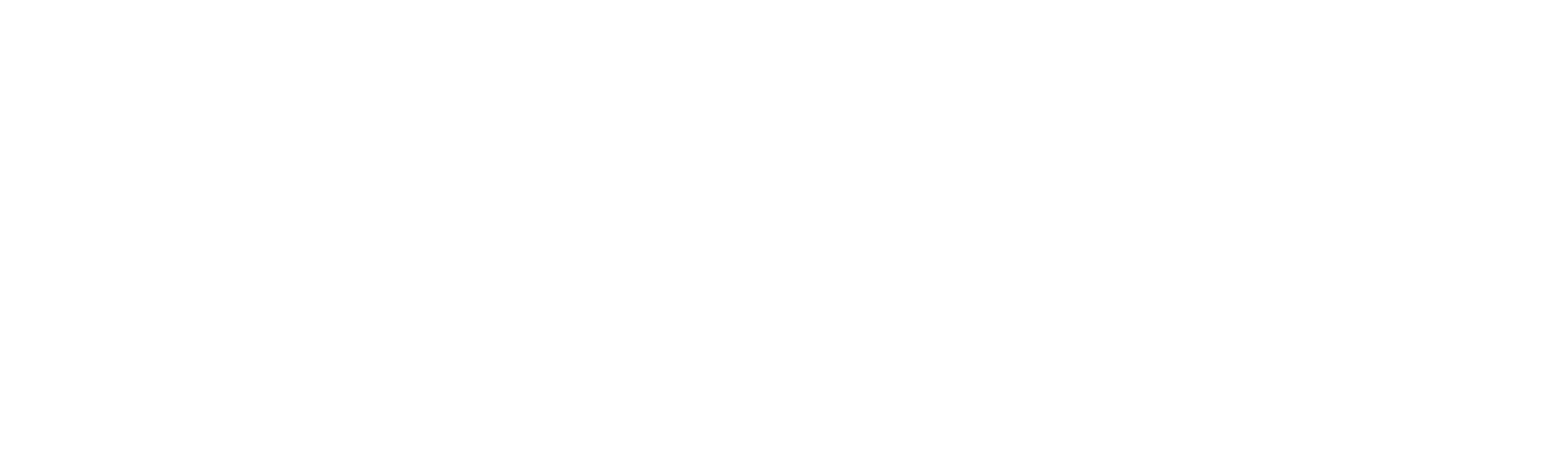 I CONGRESO CIENTÍFICO INTERNACIONAL EN SALUD Y  EDUCACIÓN.
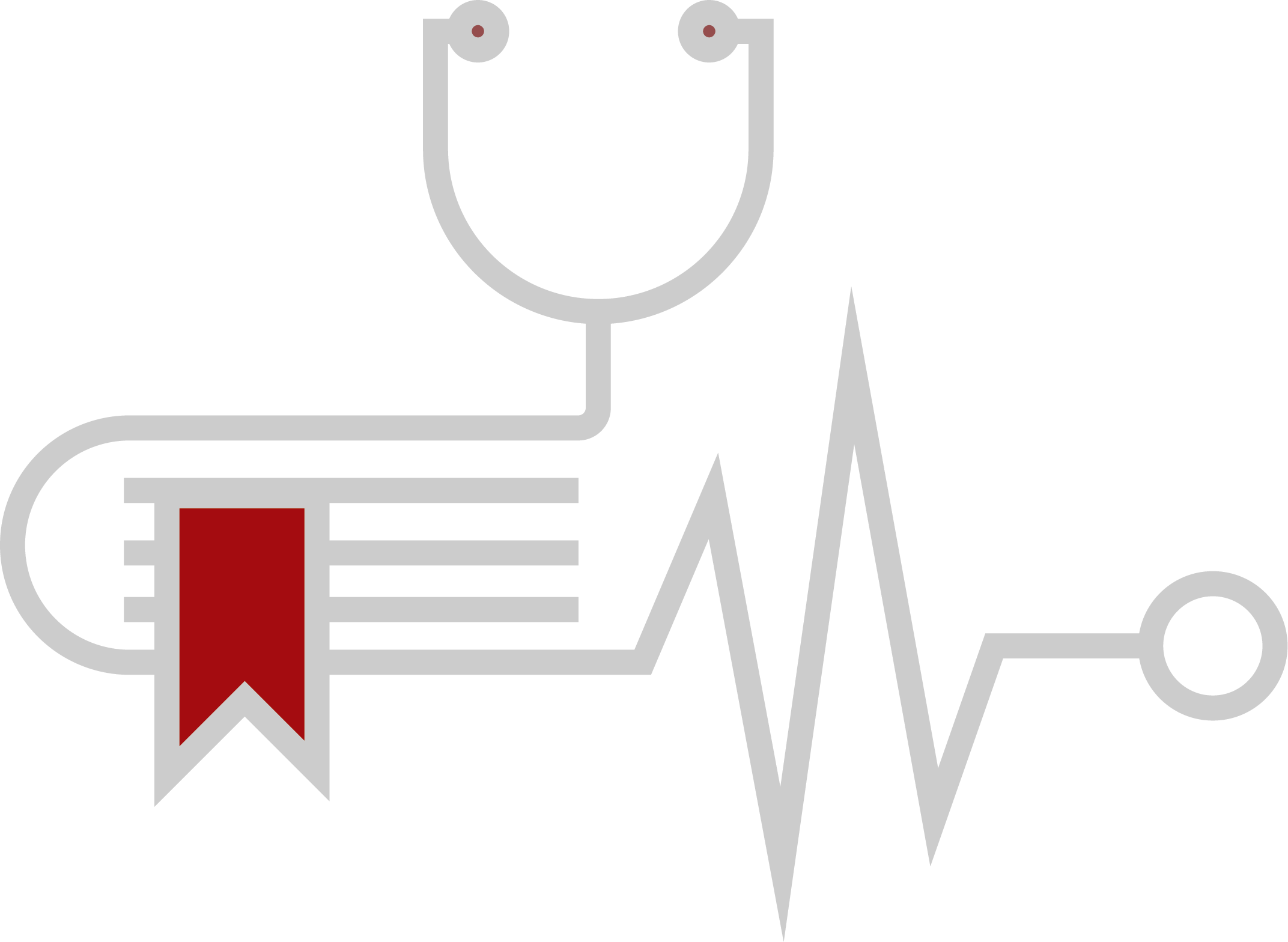 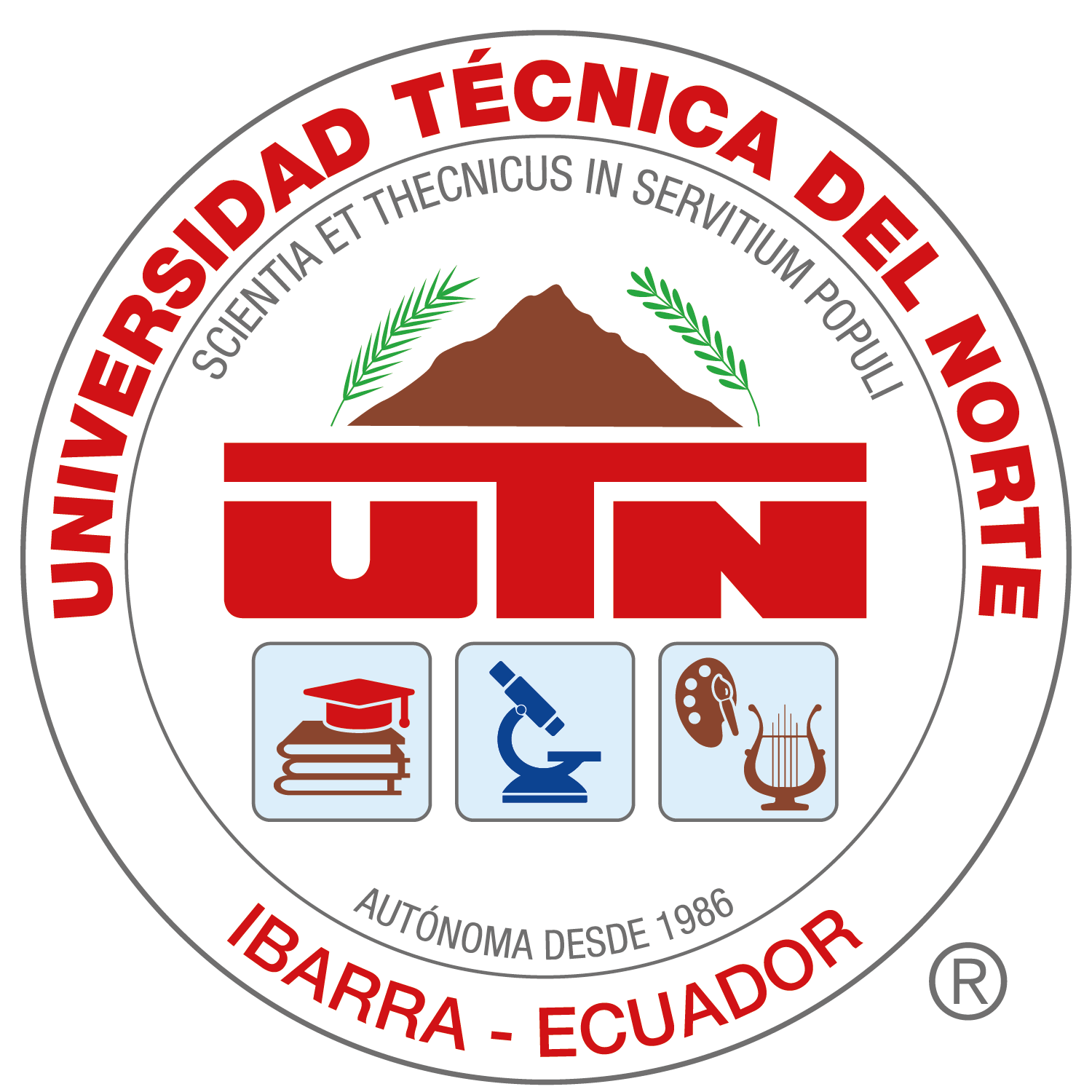 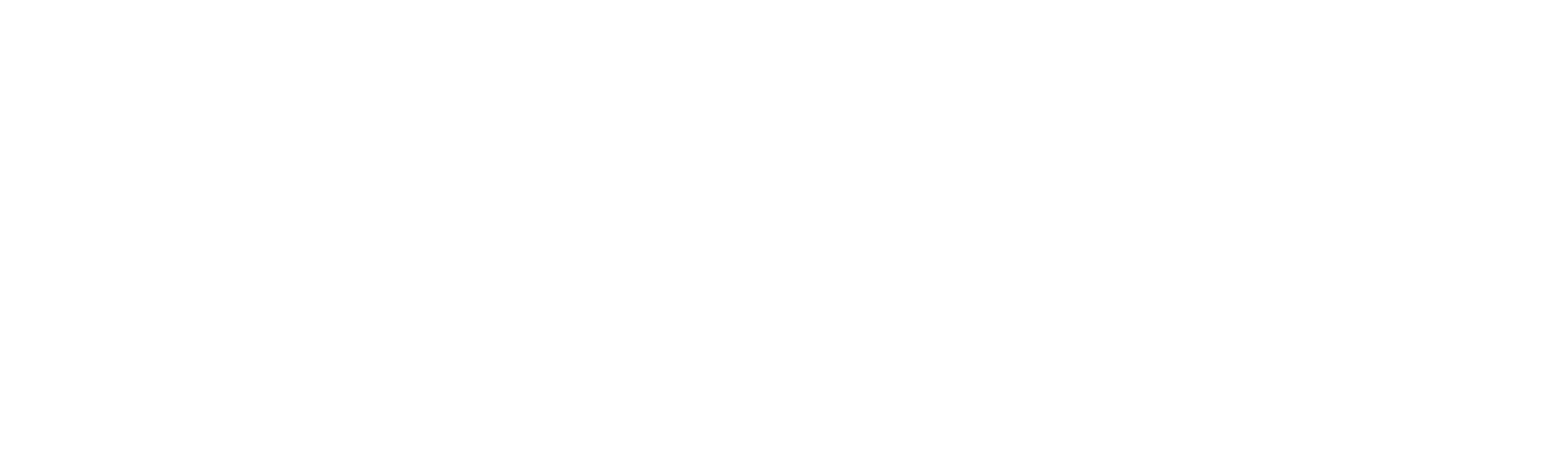 I CONGRESO CIENTÍFICO INTERNACIONAL EN SALUD Y  EDUCACIÓN.
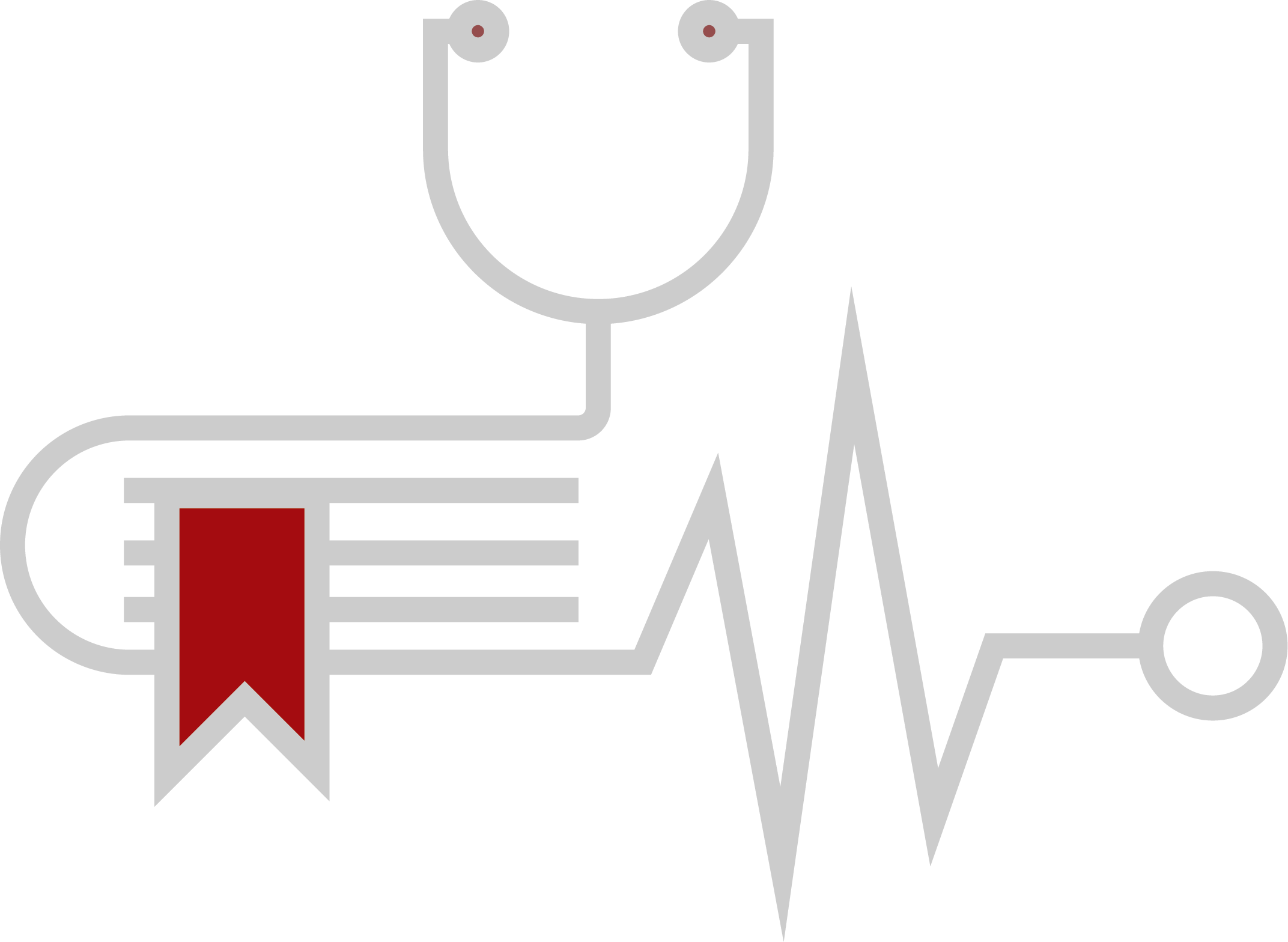 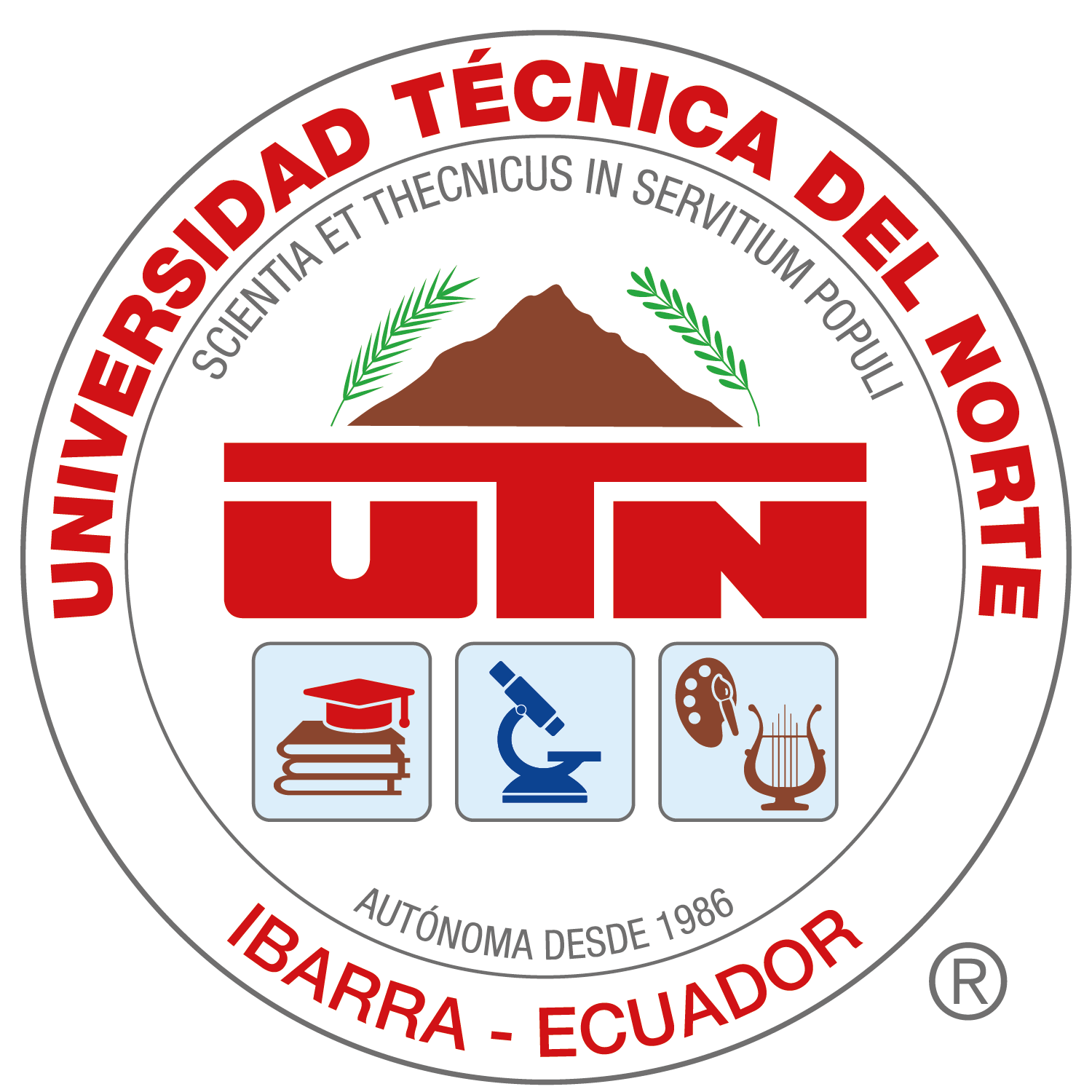 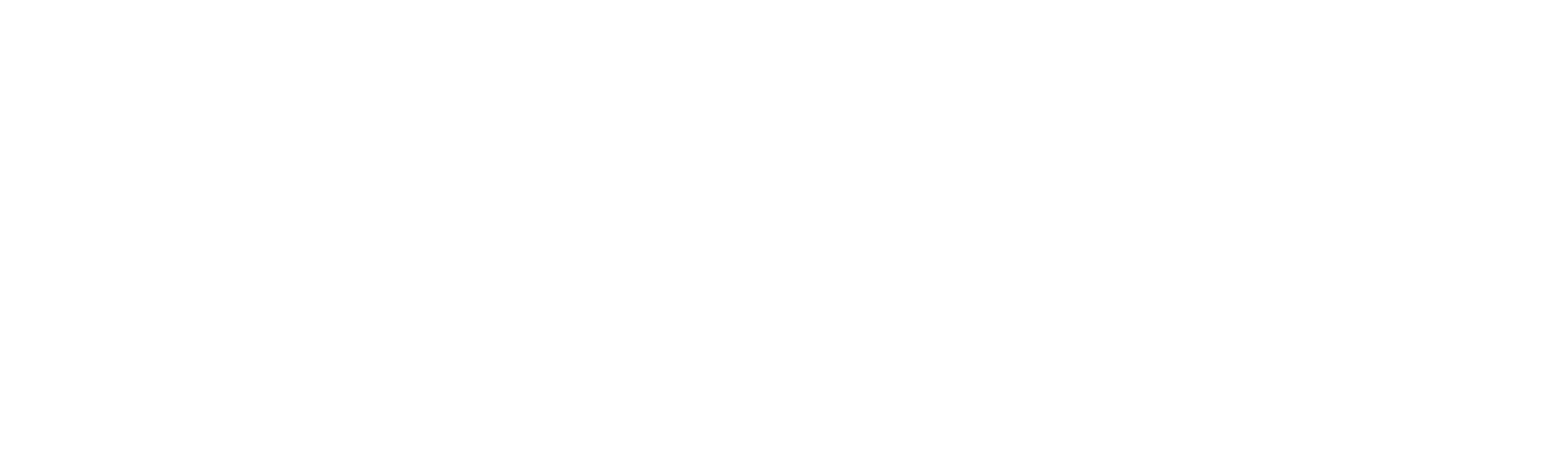 I CONGRESO CIENTÍFICO INTERNACIONAL EN SALUD Y  EDUCACIÓN.
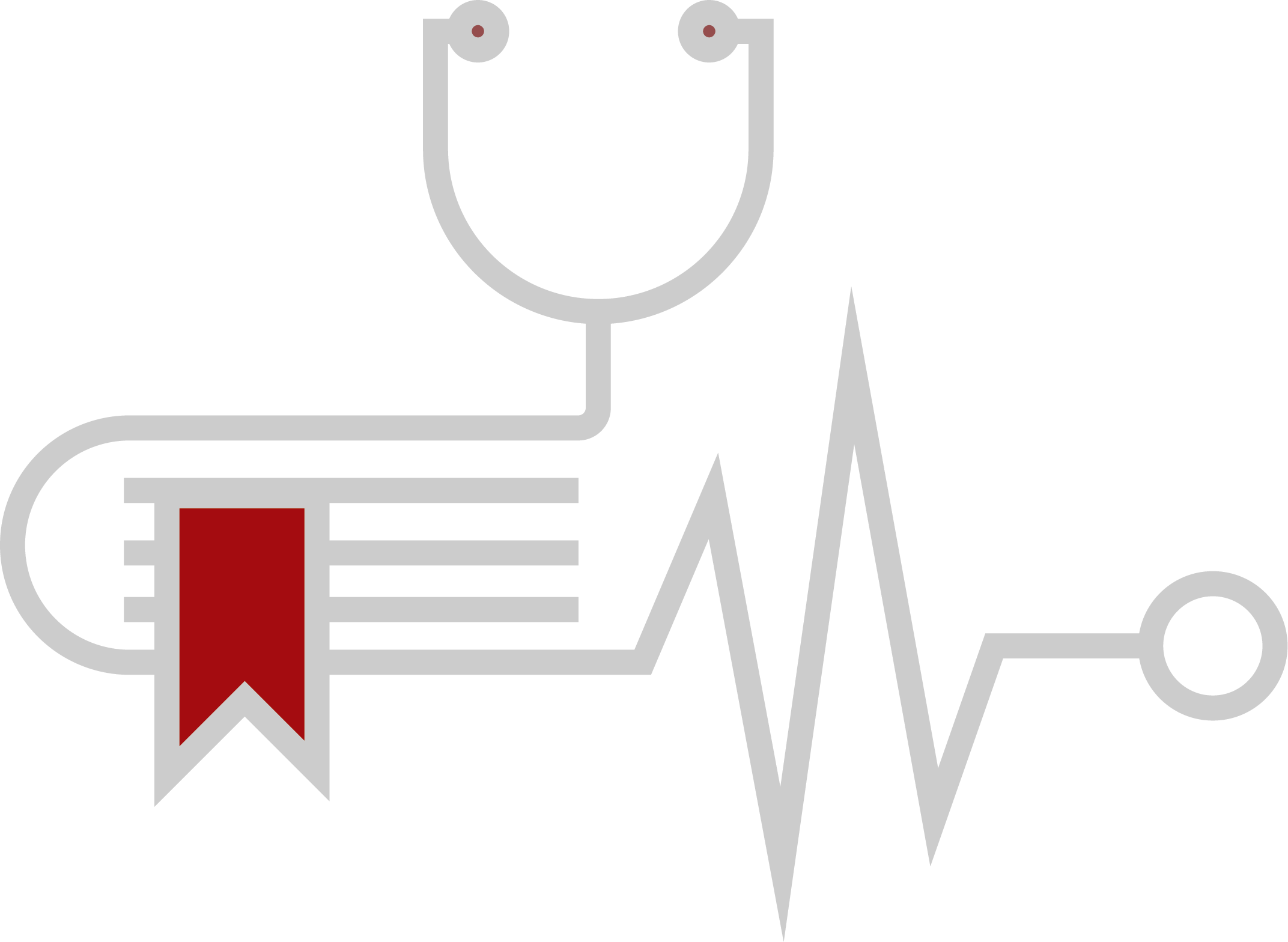 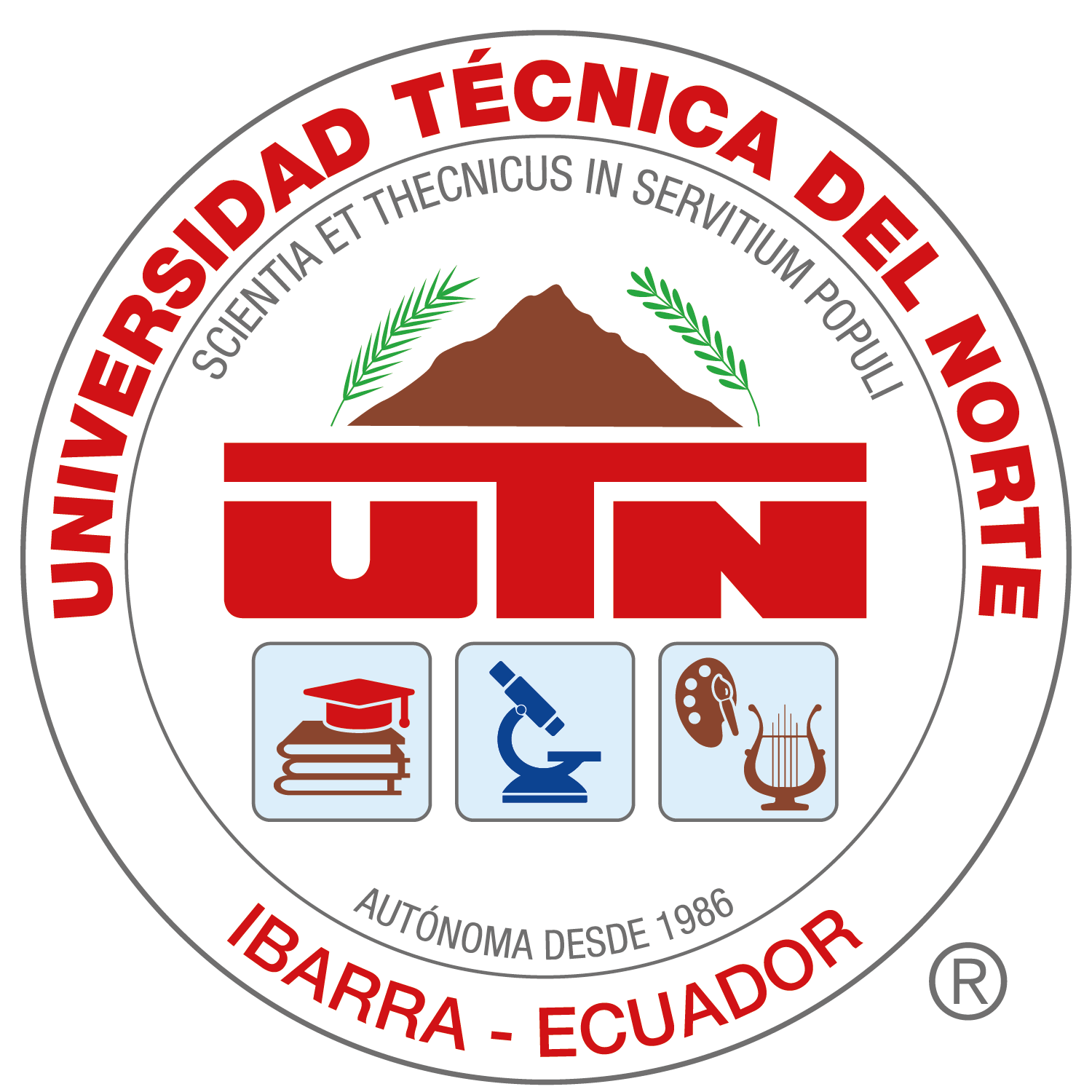 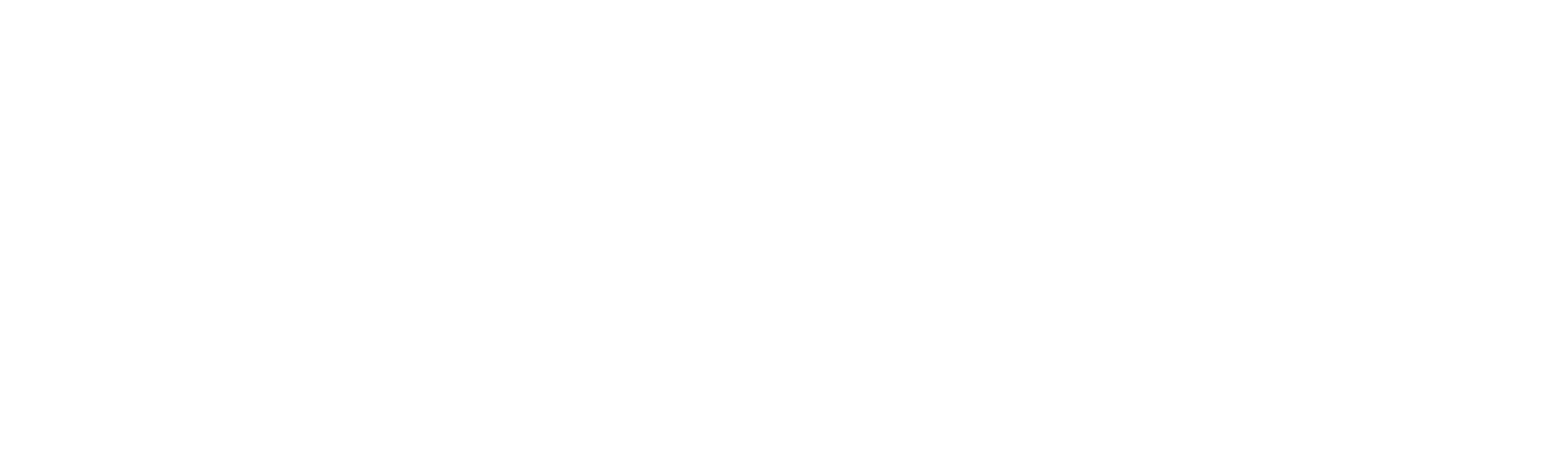 I CONGRESO CIENTÍFICO INTERNACIONAL EN SALUD Y  EDUCACIÓN.
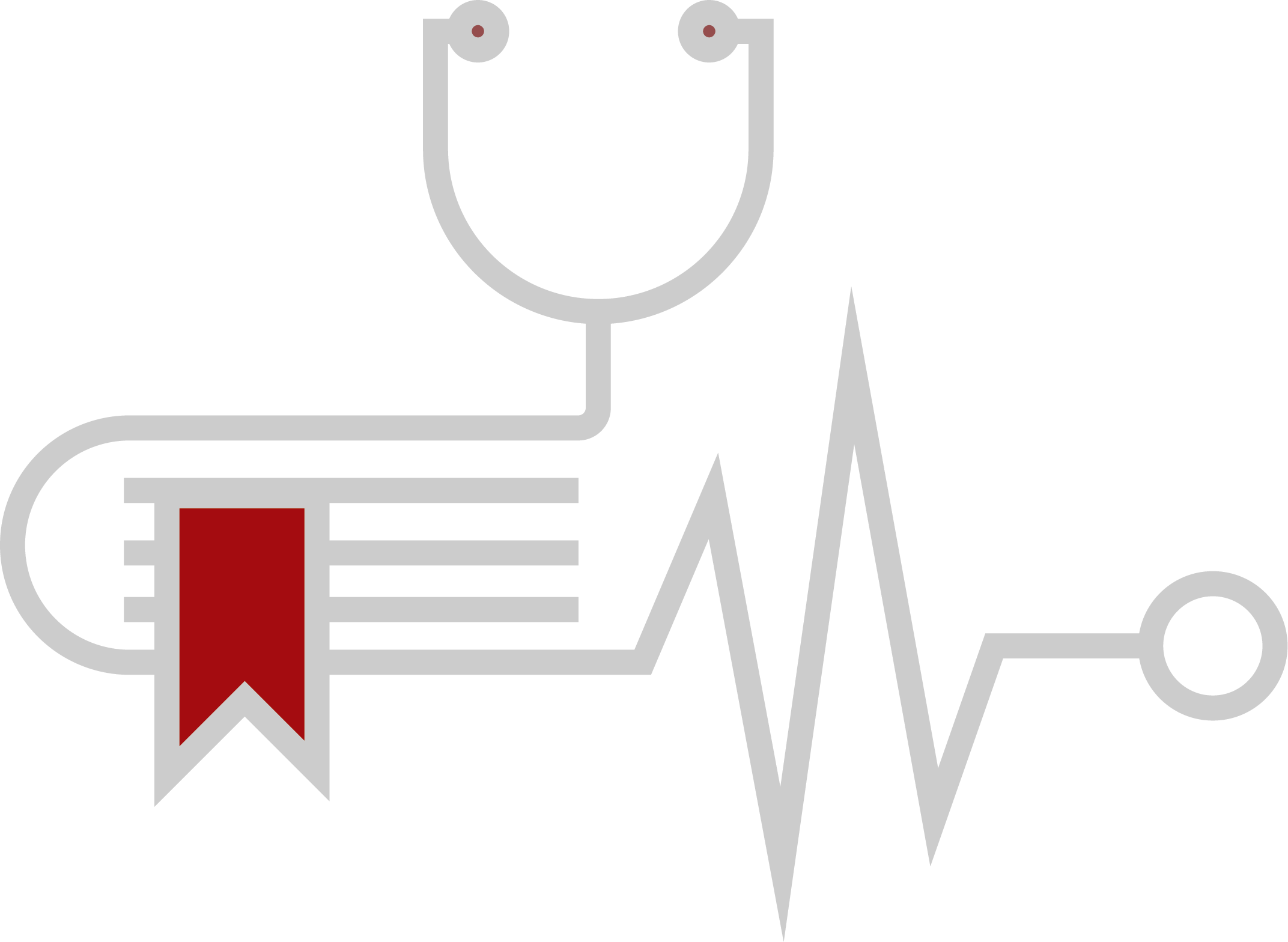 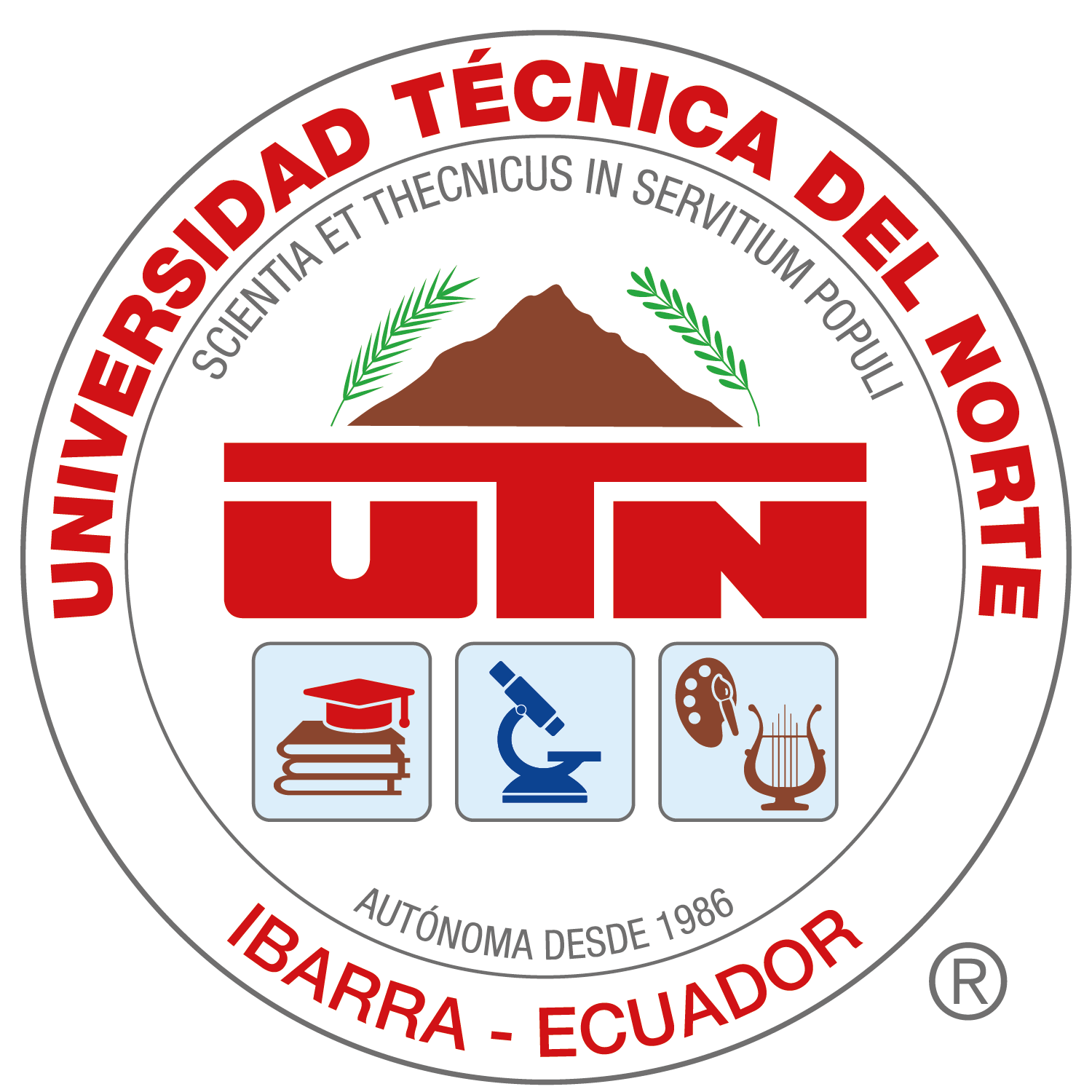 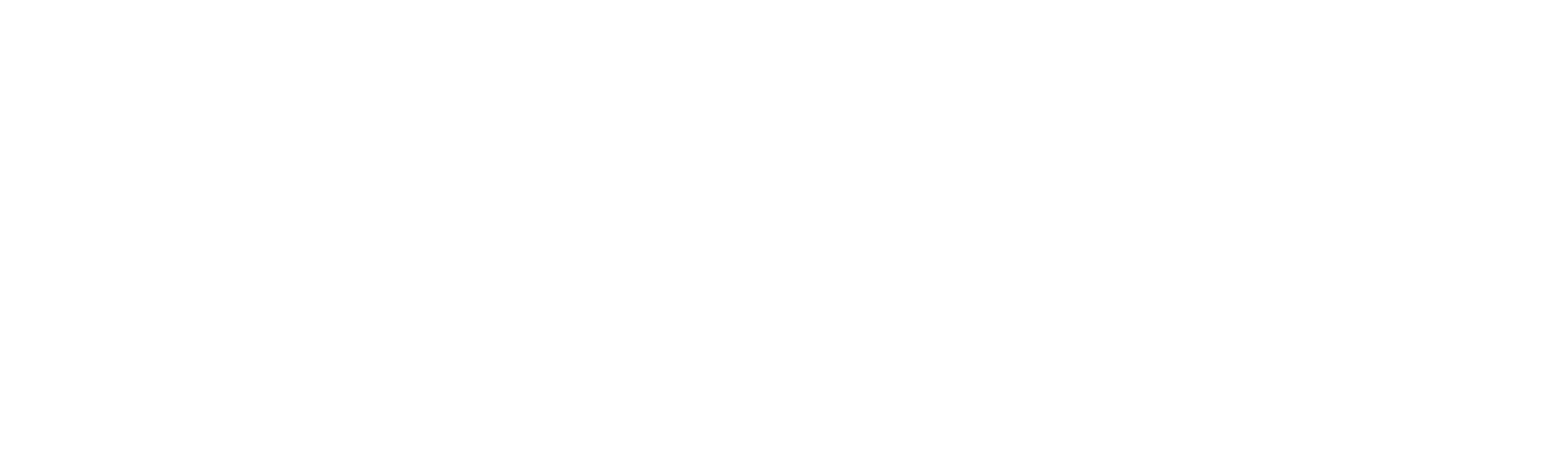 I CONGRESO CIENTÍFICO INTERNACIONAL EN SALUD Y  EDUCACIÓN.
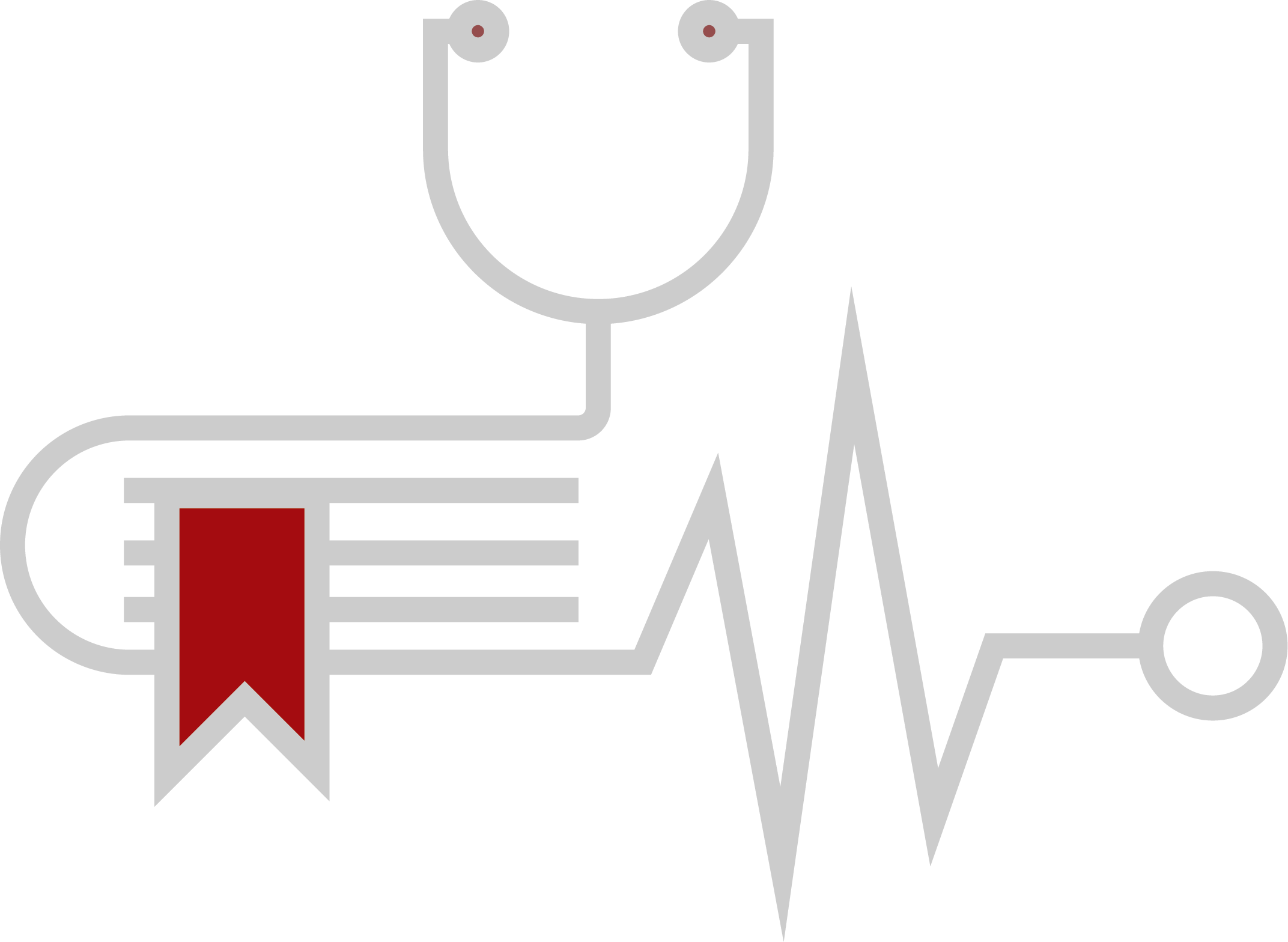 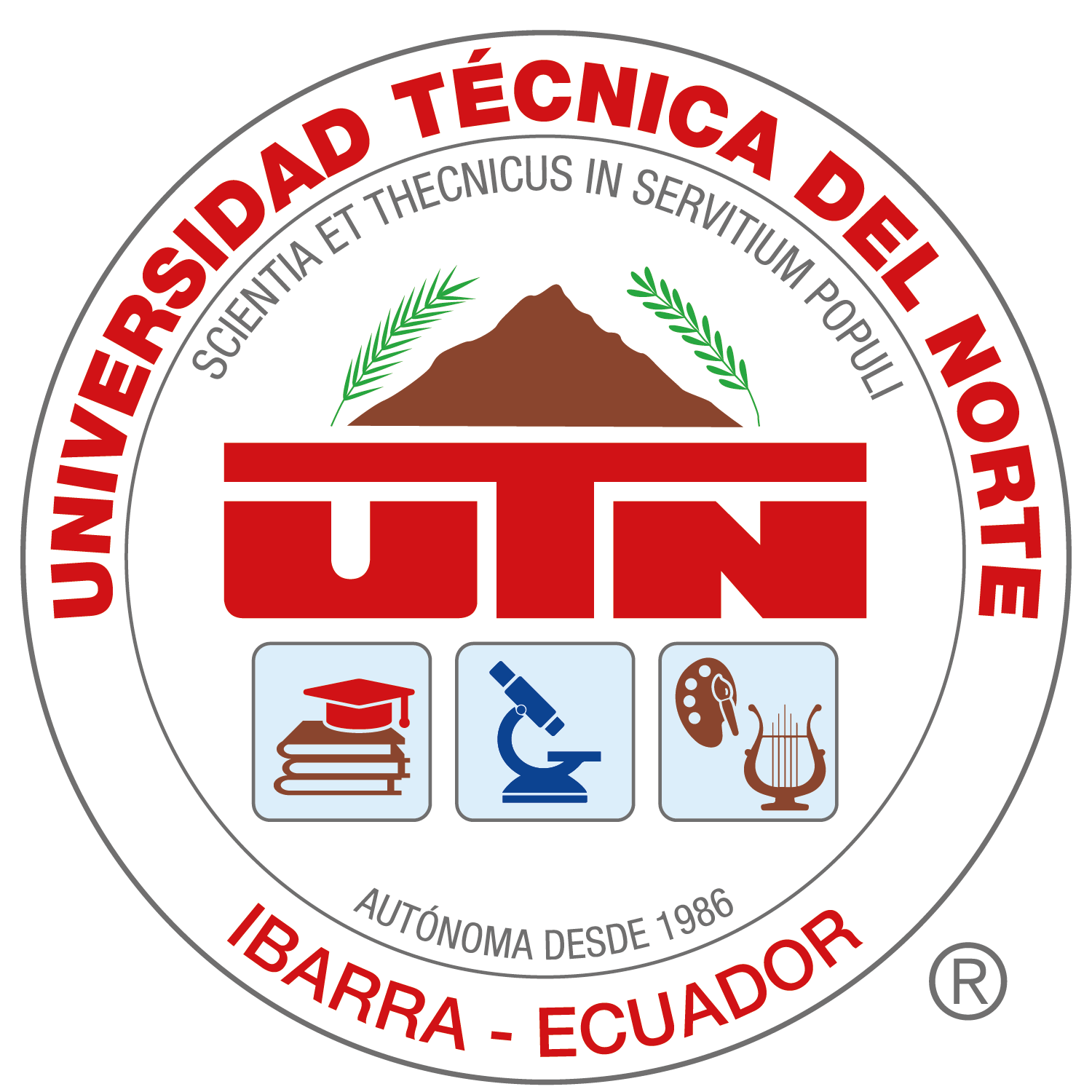 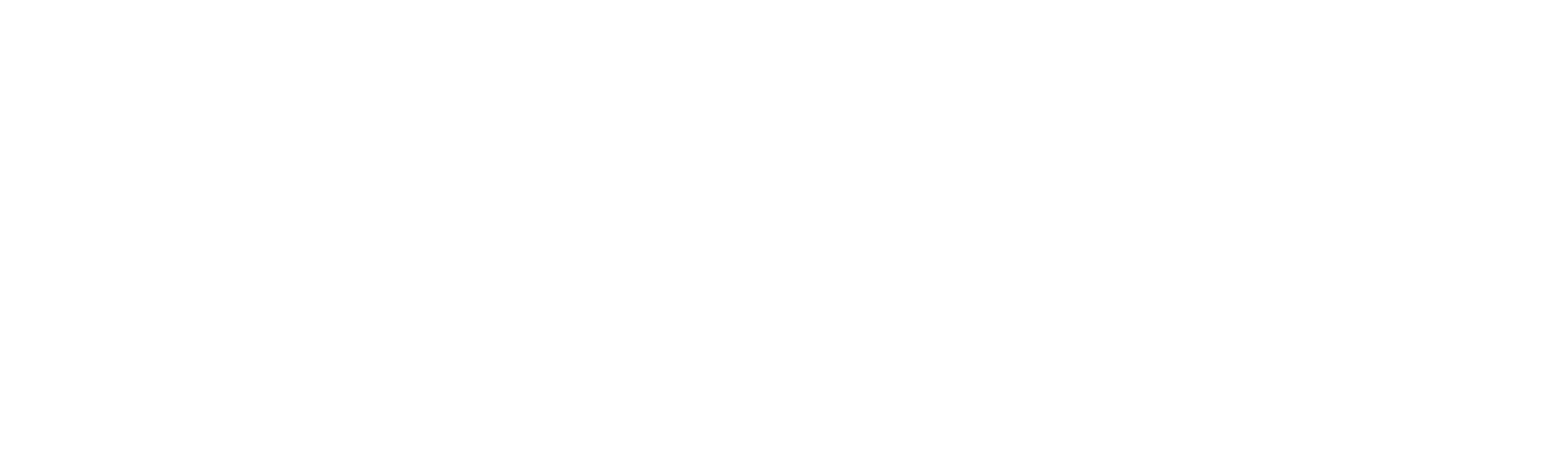 I CONGRESO CIENTÍFICO INTERNACIONAL EN SALUD Y  EDUCACIÓN.
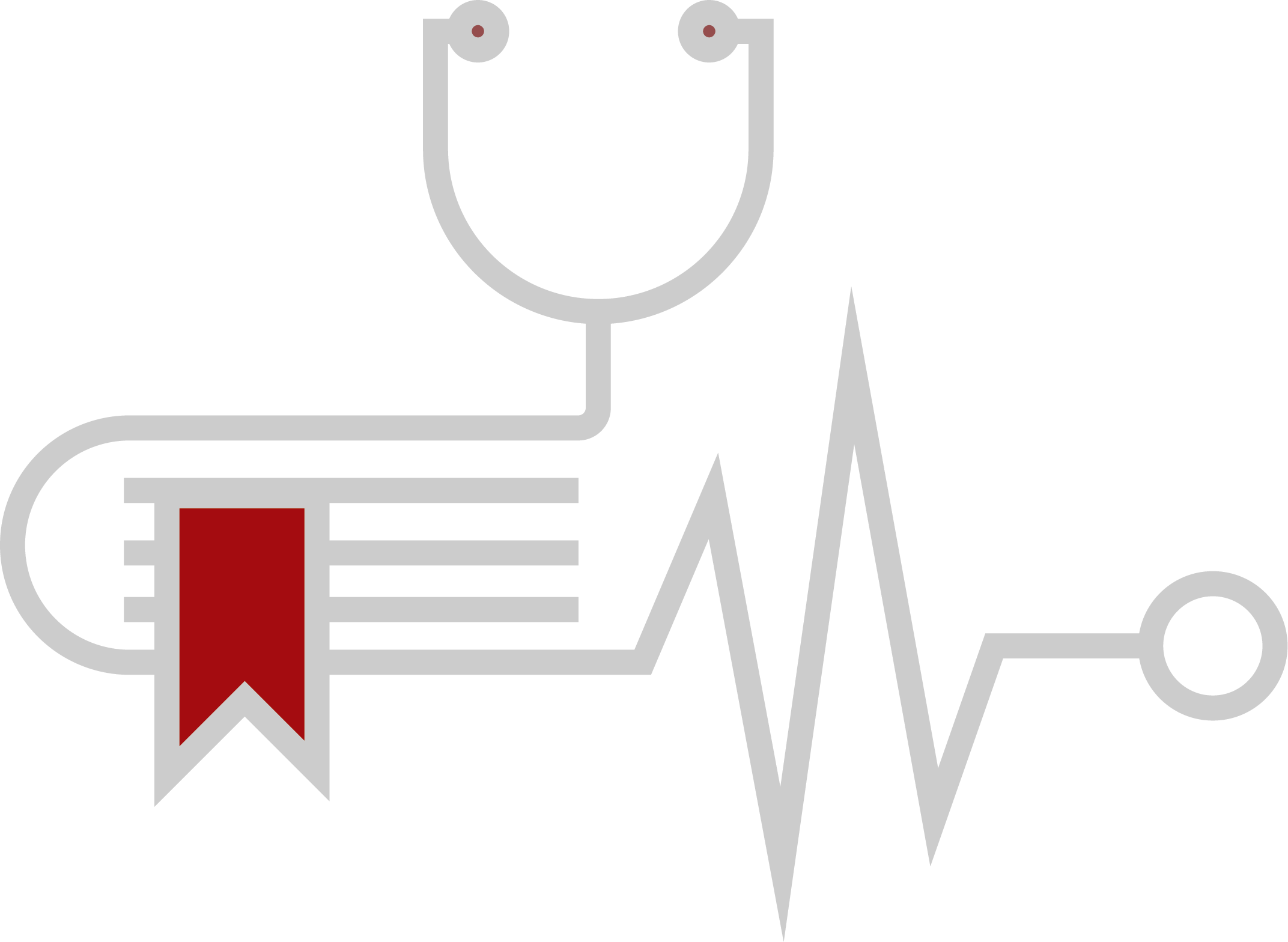 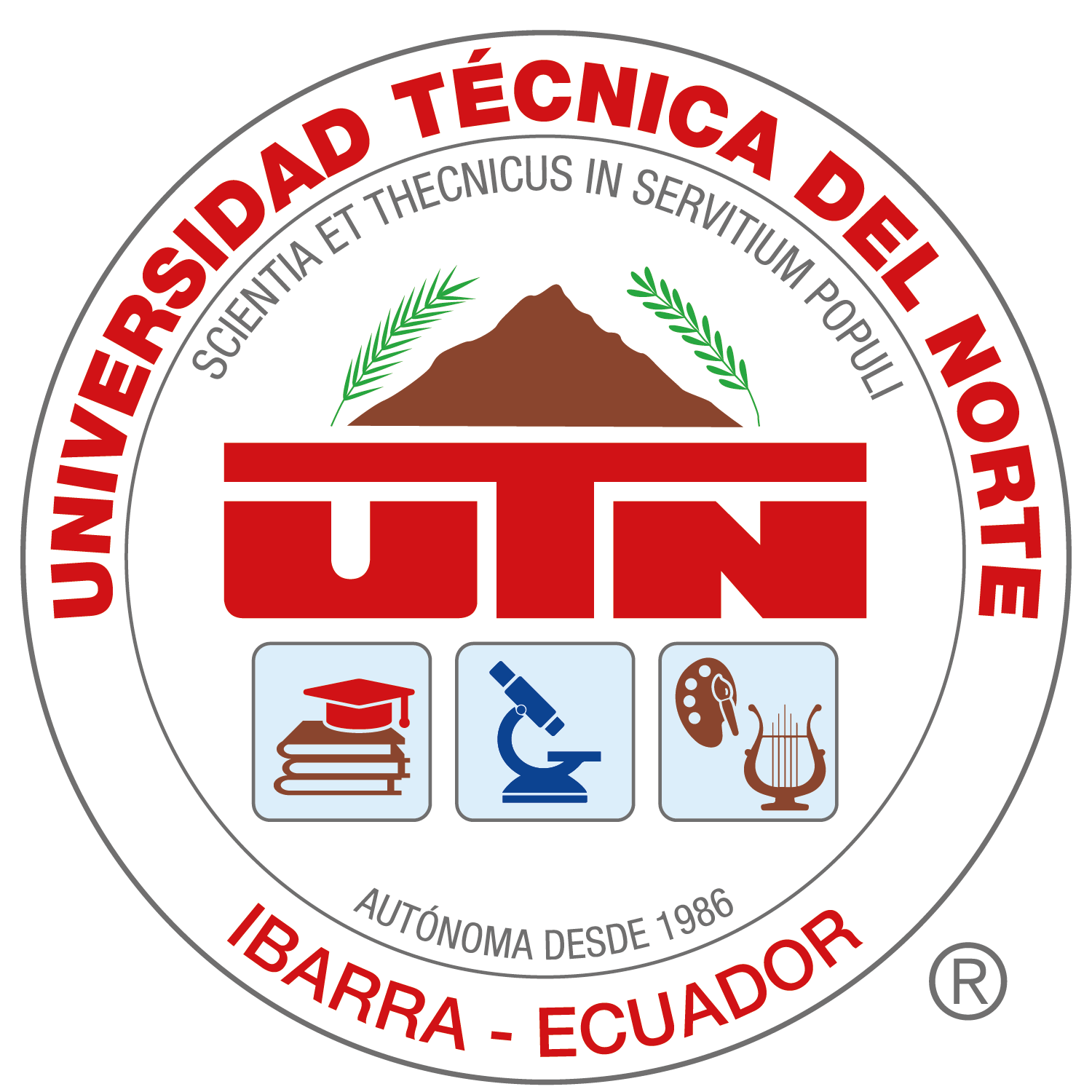 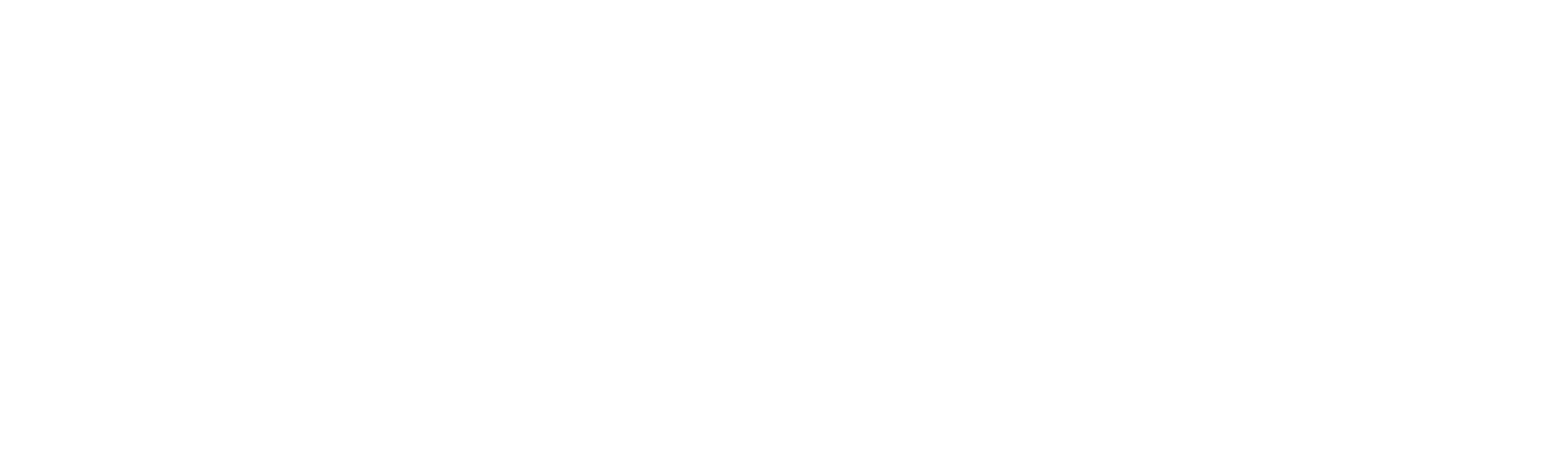 I CONGRESO CIENTÍFICO INTERNACIONAL EN SALUD Y  EDUCACIÓN.
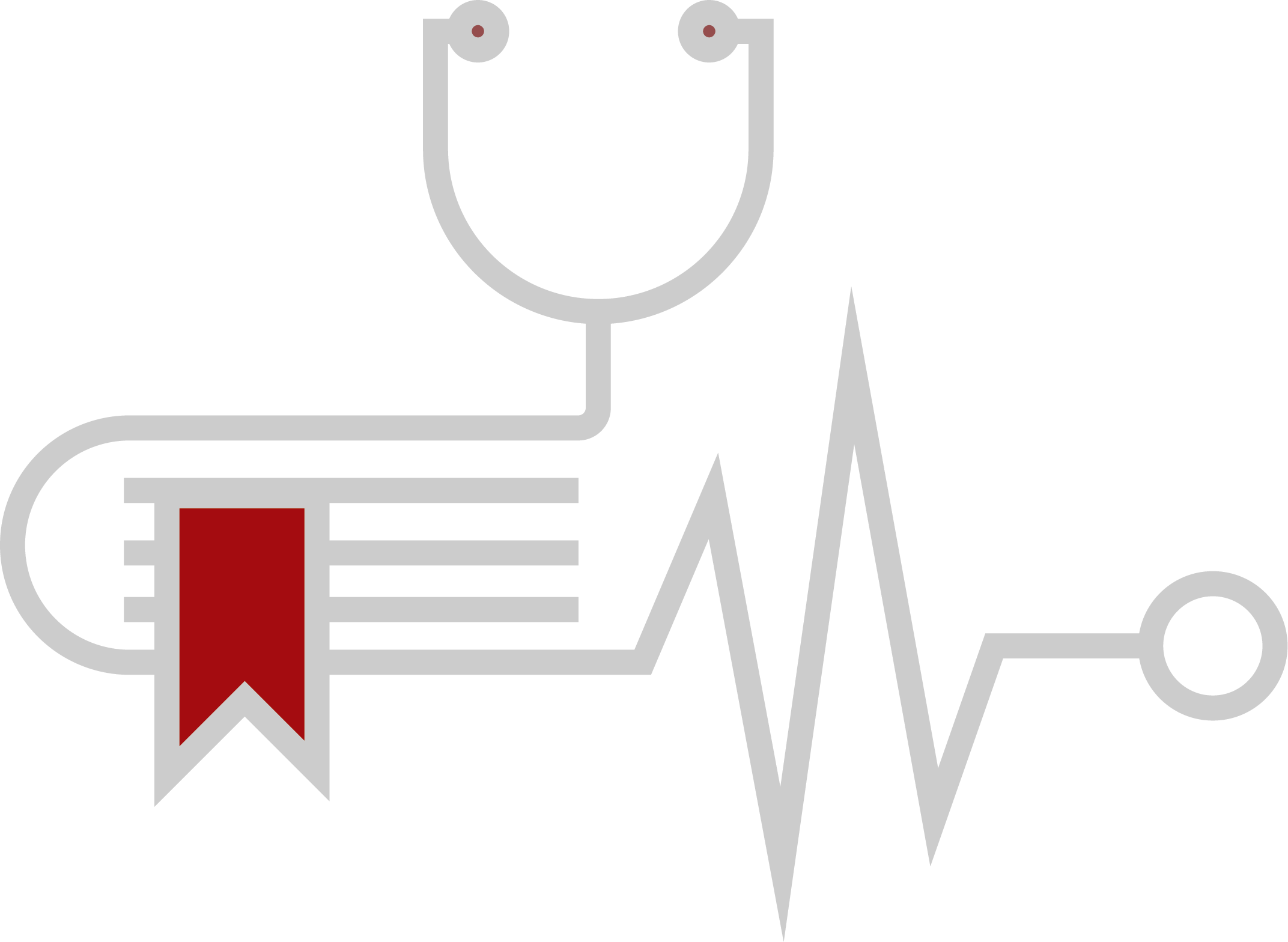 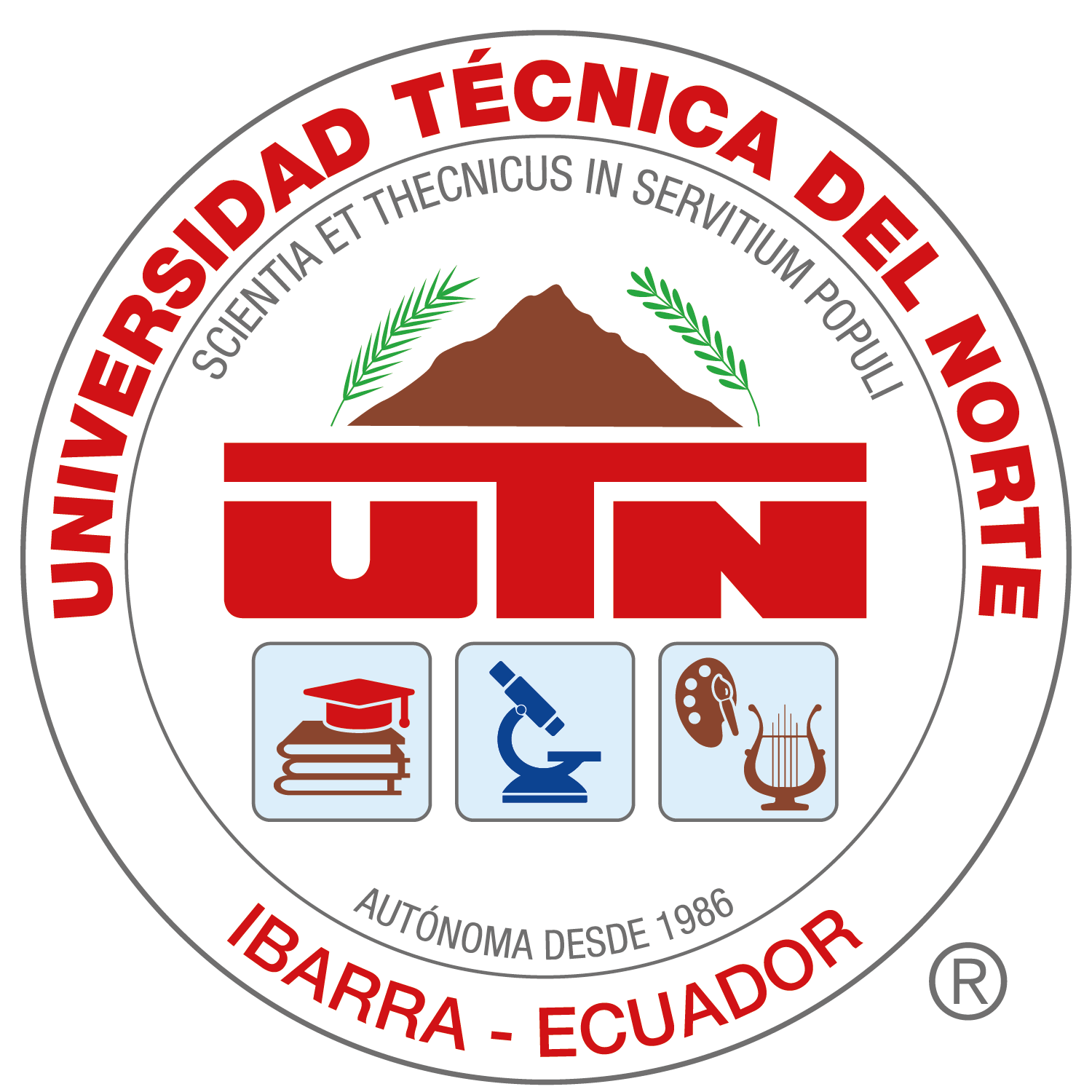 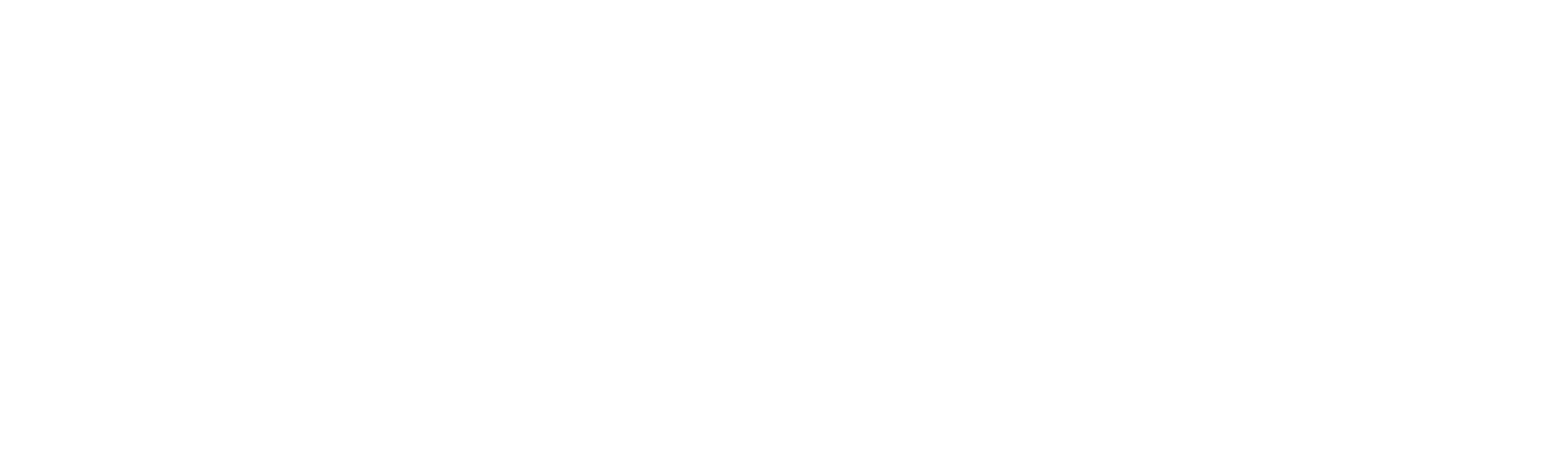 I CONGRESO CIENTÍFICO INTERNACIONAL EN SALUD Y  EDUCACIÓN.
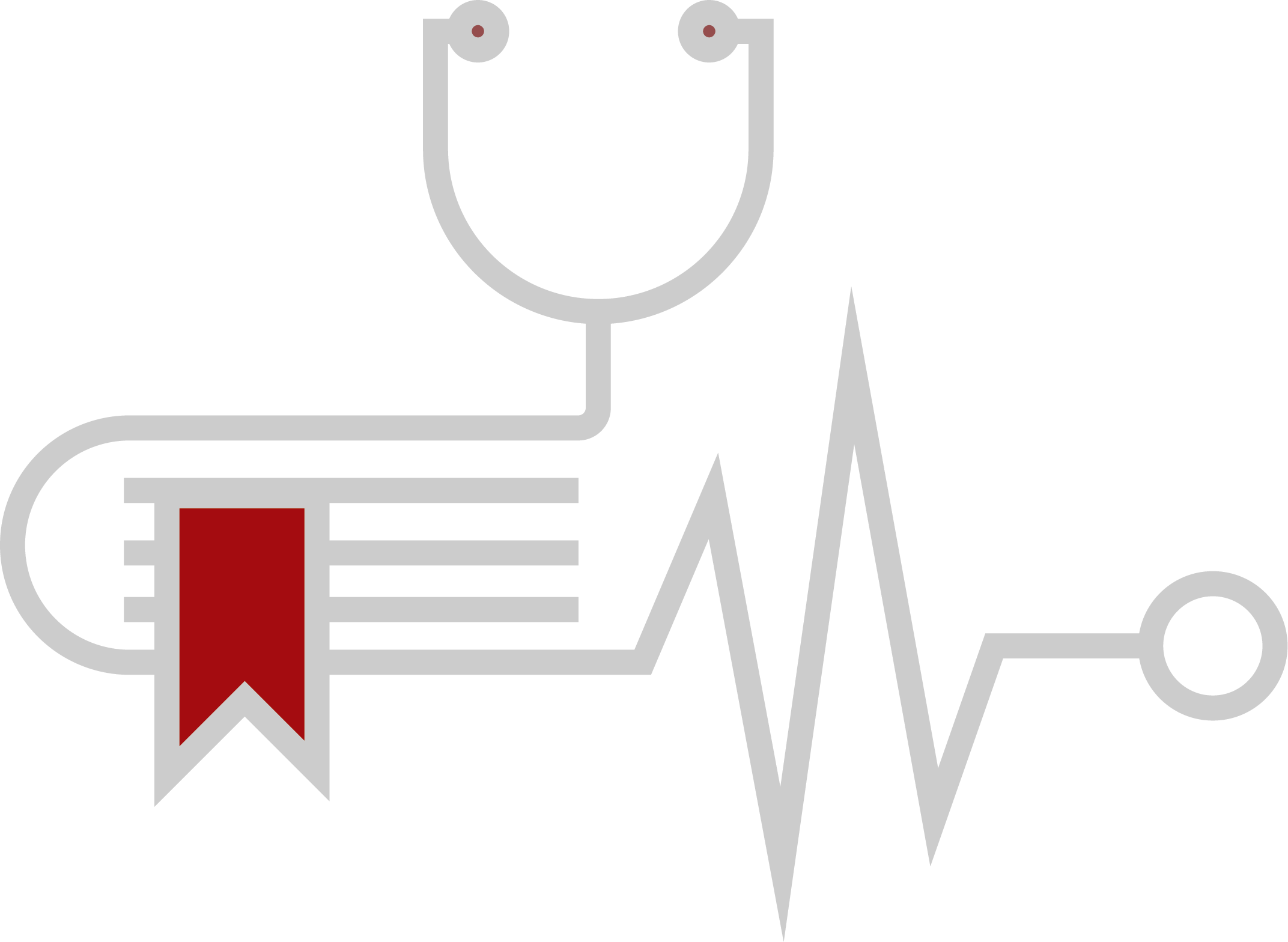